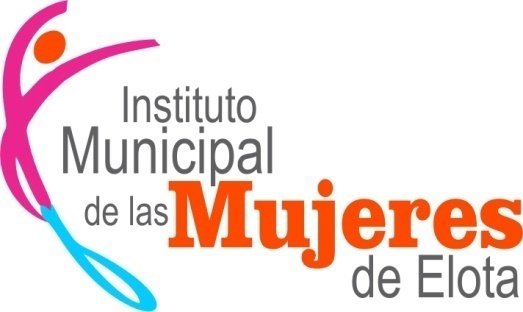 INFORME TRIMESTRAL CORRESPONDIENTE
 01 DE OCTUBRE AL 31 DE DICIEMBRE DE 2017
ALTA ROSA 
Plática SENSIBILIZACIÓN DE GÉNERO
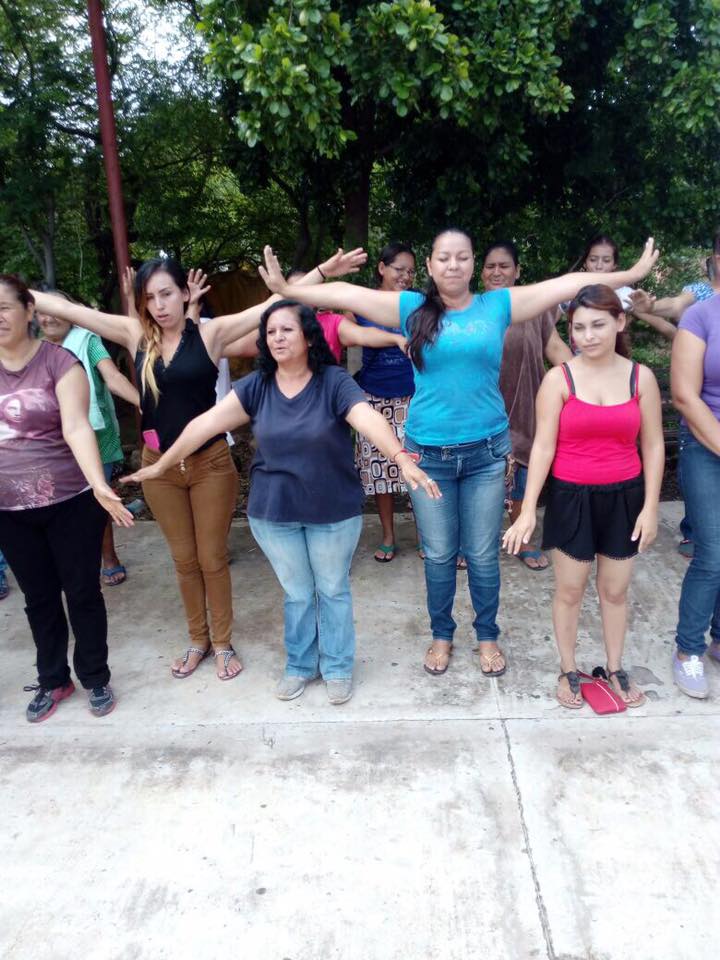 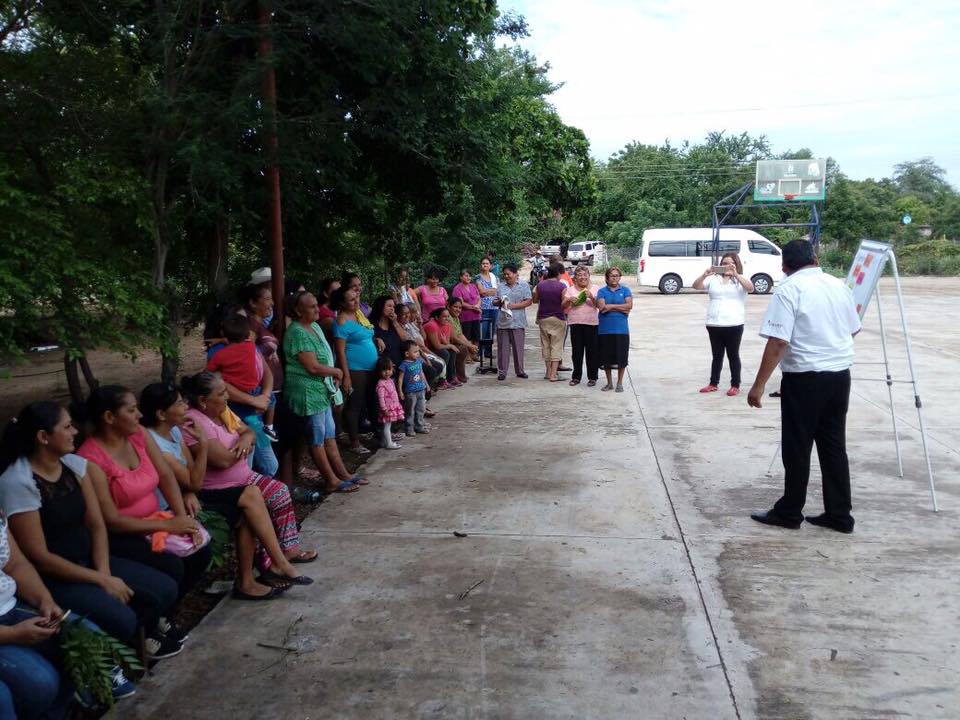 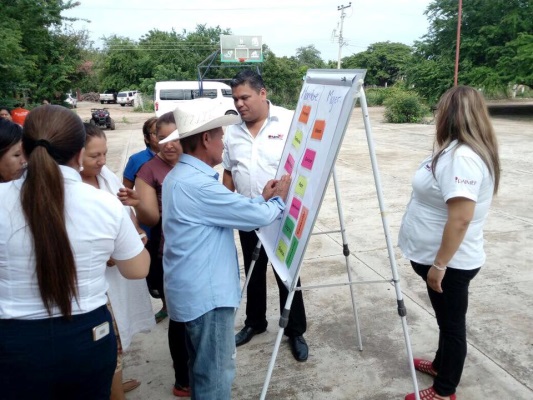 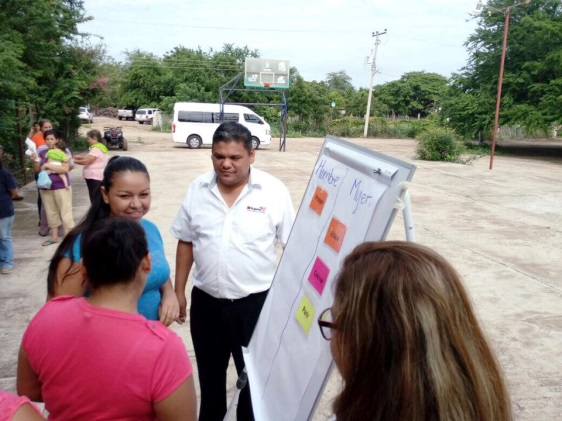 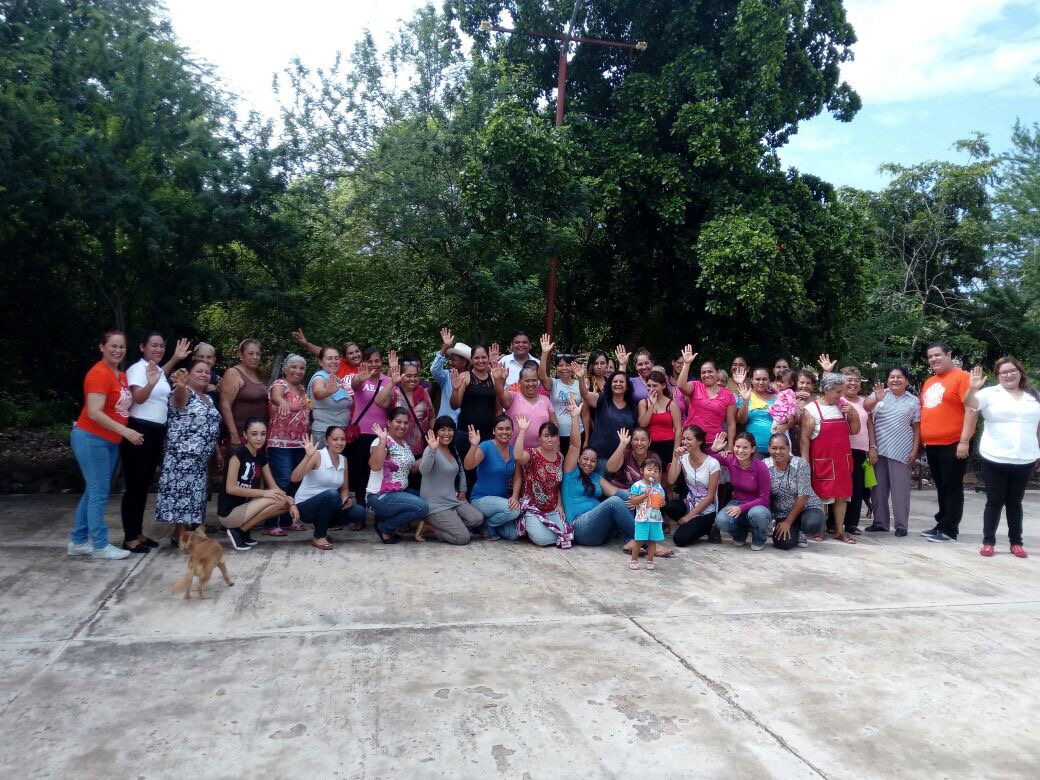 26 DE ENERO
Plática SENSIBILIZACIÓN DE GÉNERO
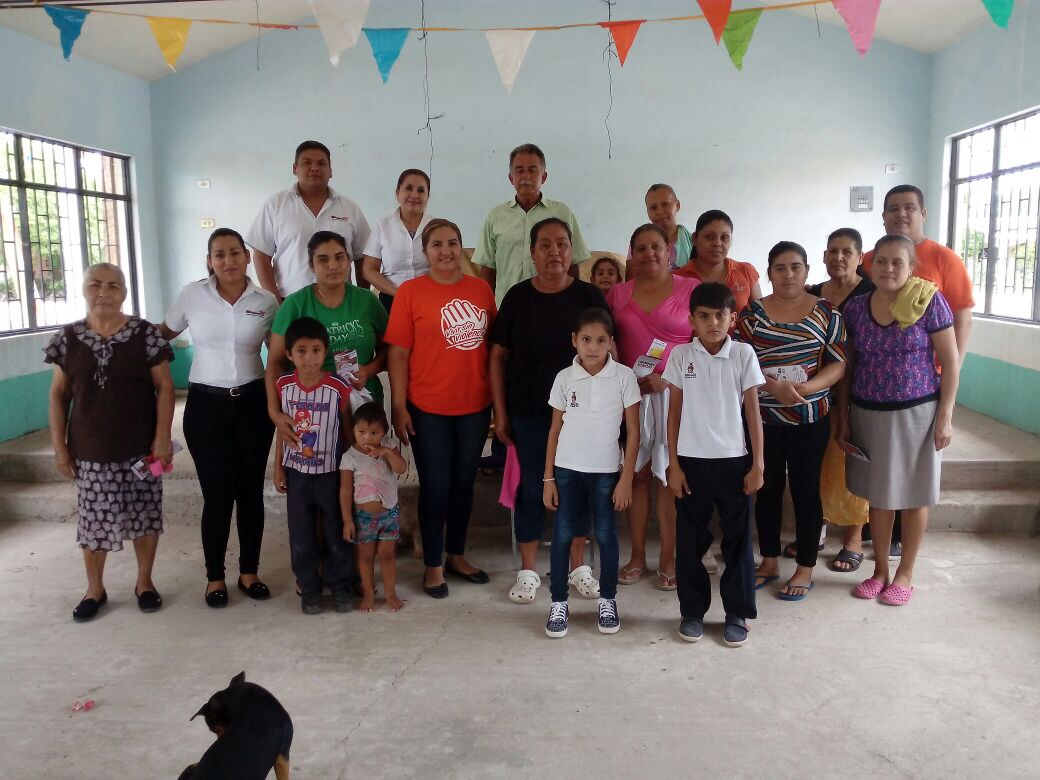 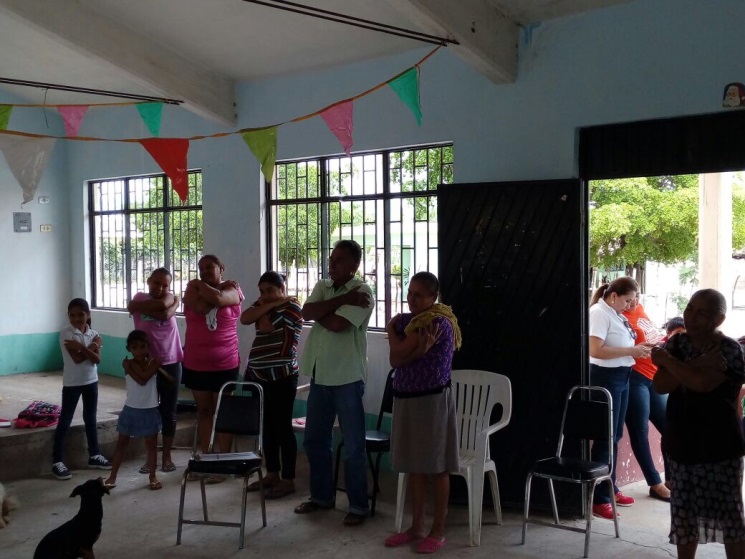 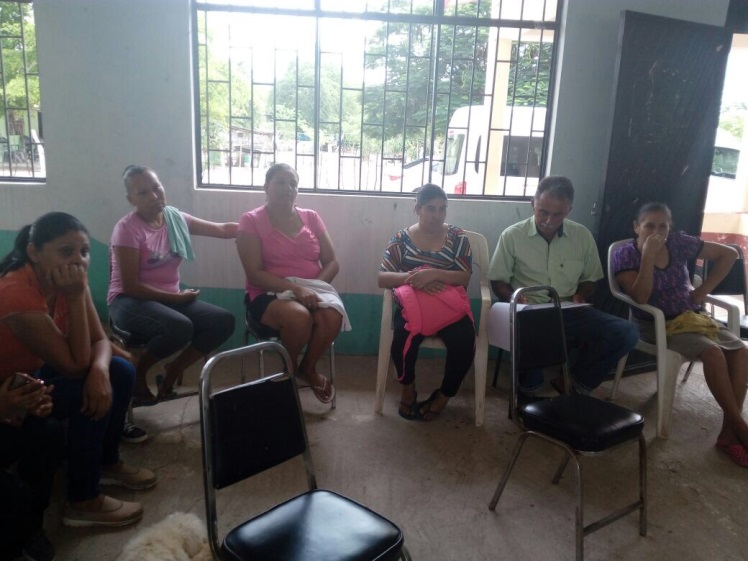 VIDA CAMPESINA, TELEBACHILLERATO COMINITARIO,
Conferencia PREVENCIÓN DE LA VIOLENCIA DENTRO DEL NOVIAZGO
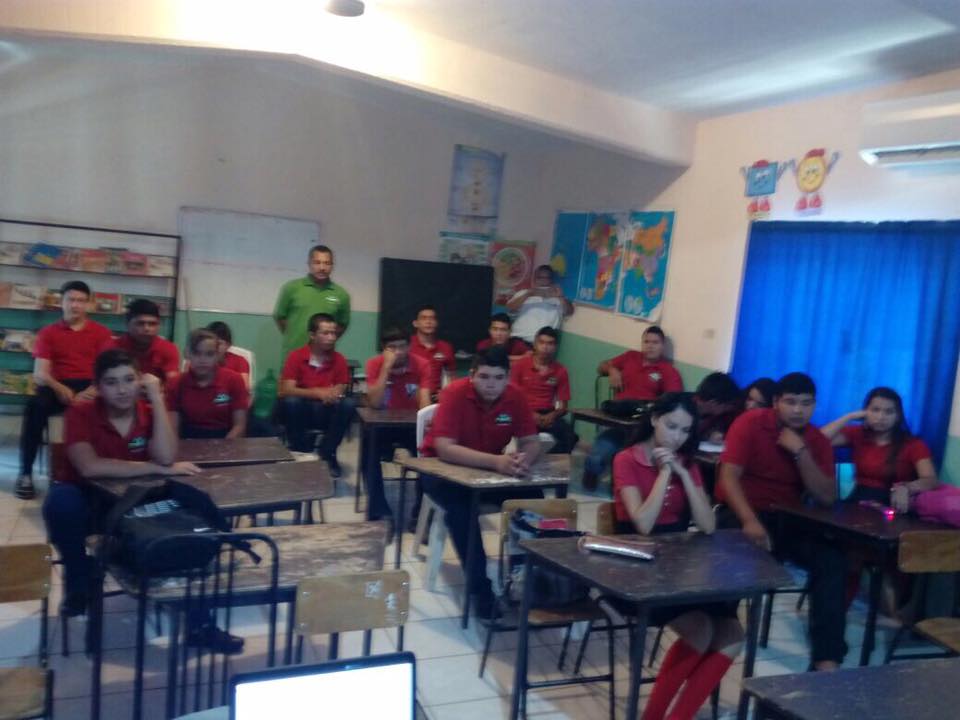 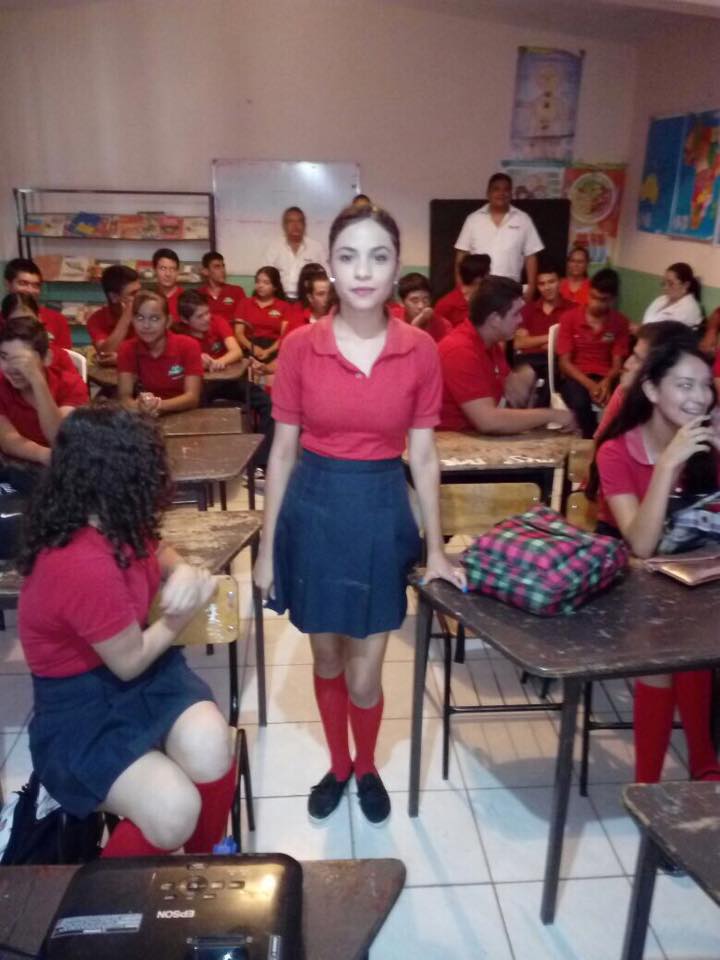 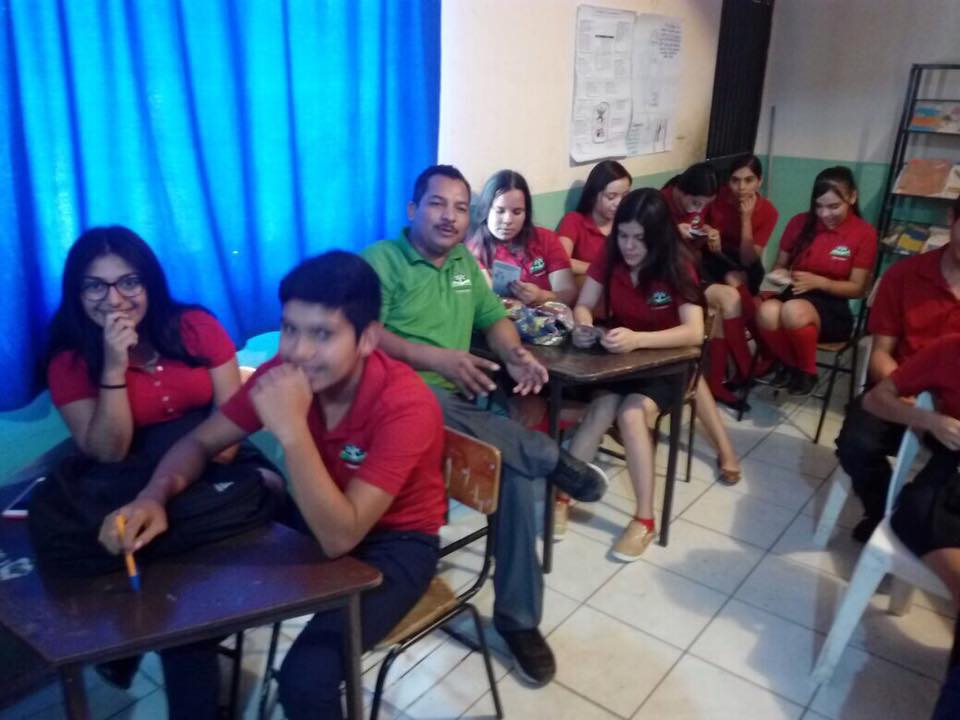 EJIDO EMILIANO ZAPATA
Plática SENSIBILIZACIÓN DE GÉNERO
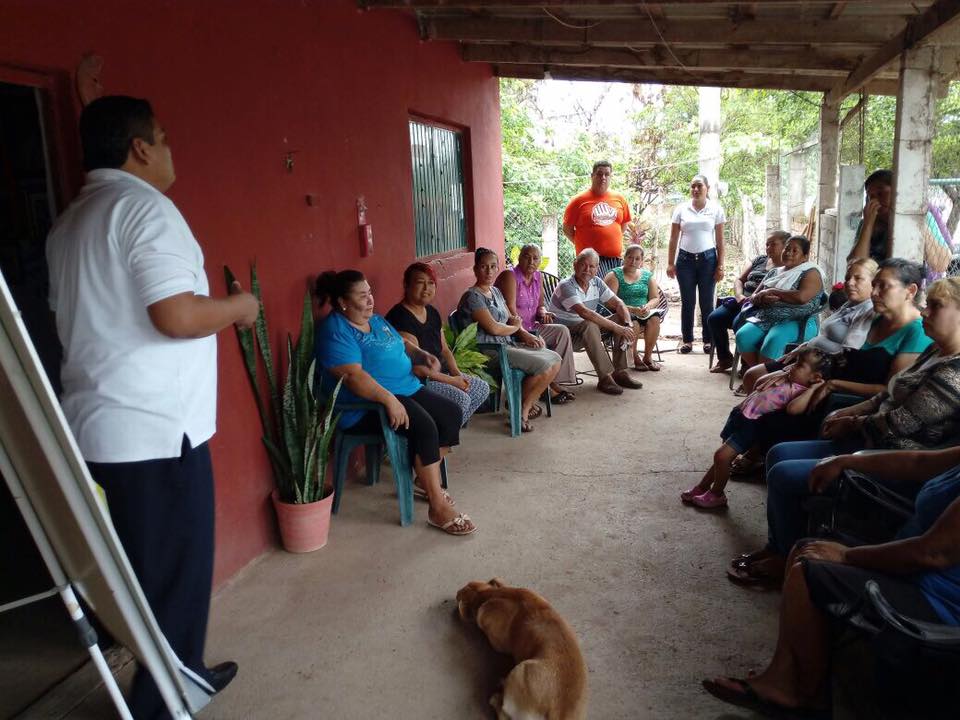 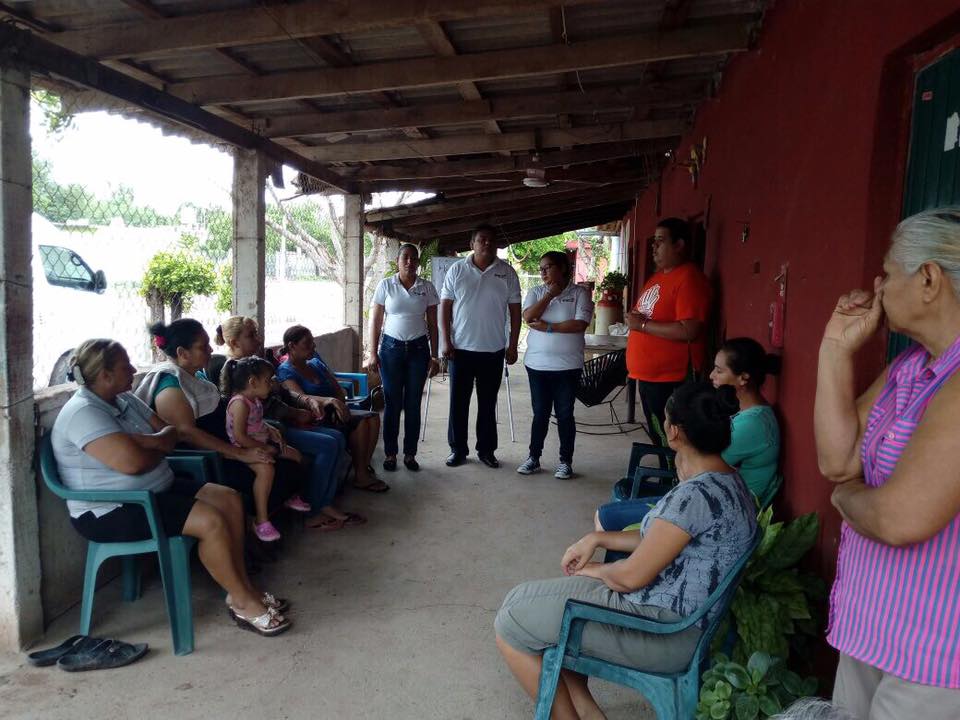 EJIDO GRANJAS DEL NOROTE
Plática SENSIBILIZACIÓN DE GÉNERO
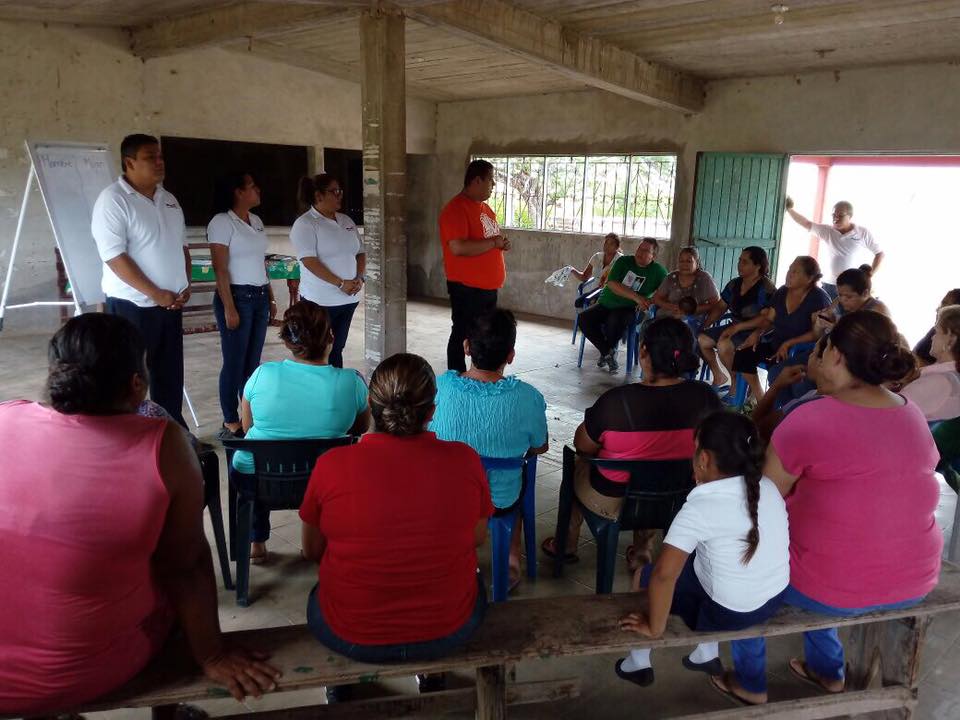 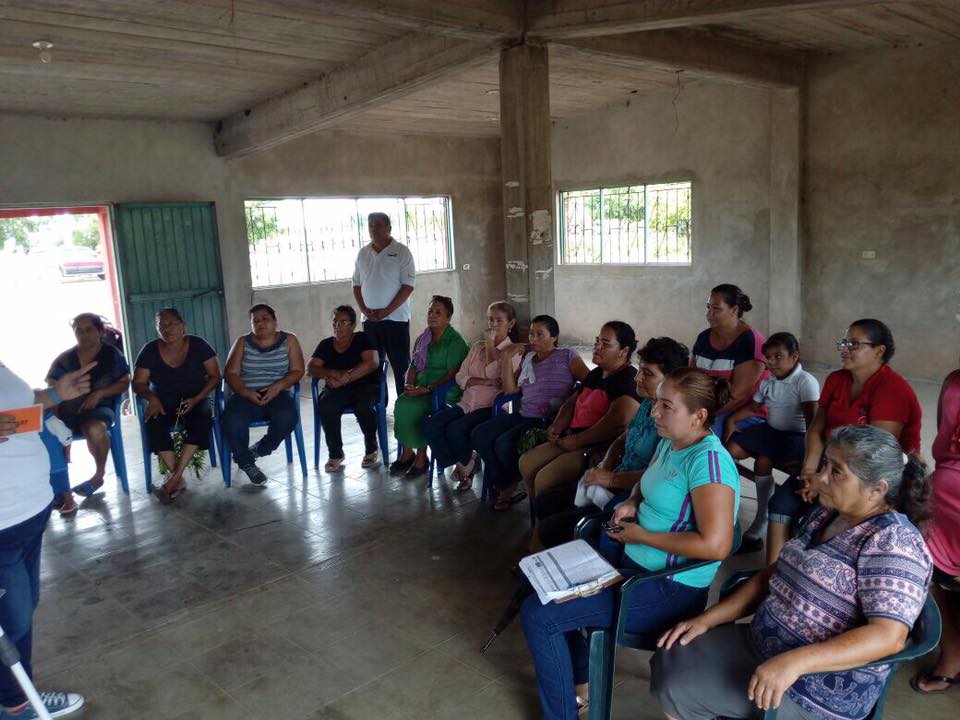 POTRERILLOS DEL NOROTE, PREPARATORIA UAS, 
Conferencia PREVENCIÓN DE LA VIOLENCIA DENTRO DEL NOVIAZGO
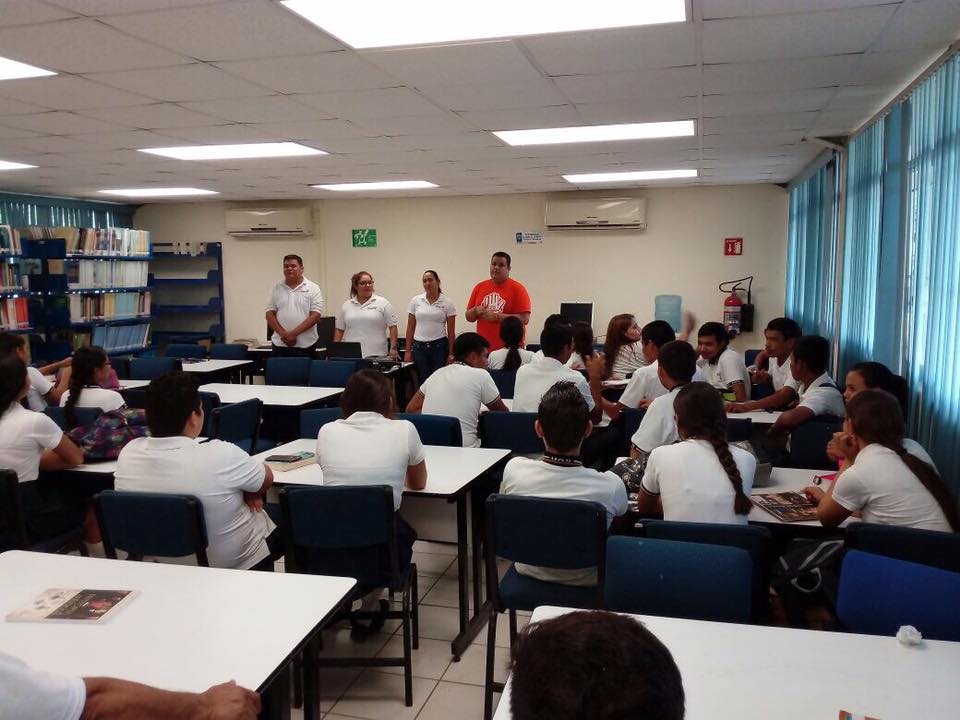 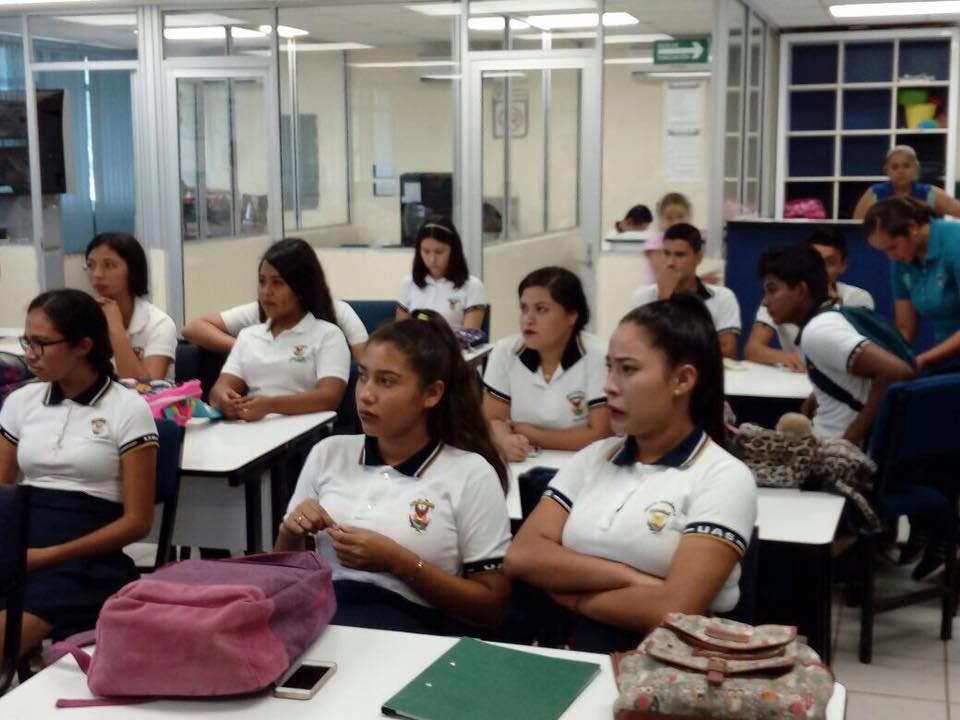 COBAES 33
Plática  IGUALDAD DE GÉNERO
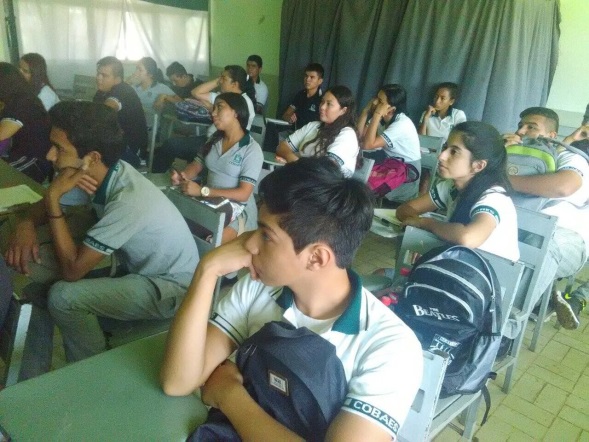 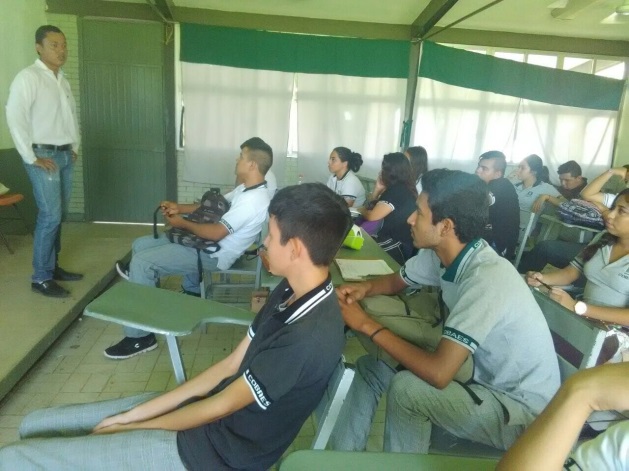 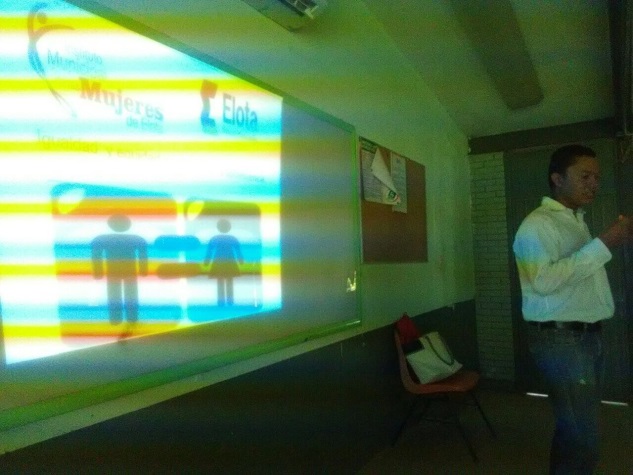 ESC. SEC. ARTURO GARCÍA LOYA
Conferencia IGUALDAD Y EQUIDAD EN LA ADOLESCENCIA
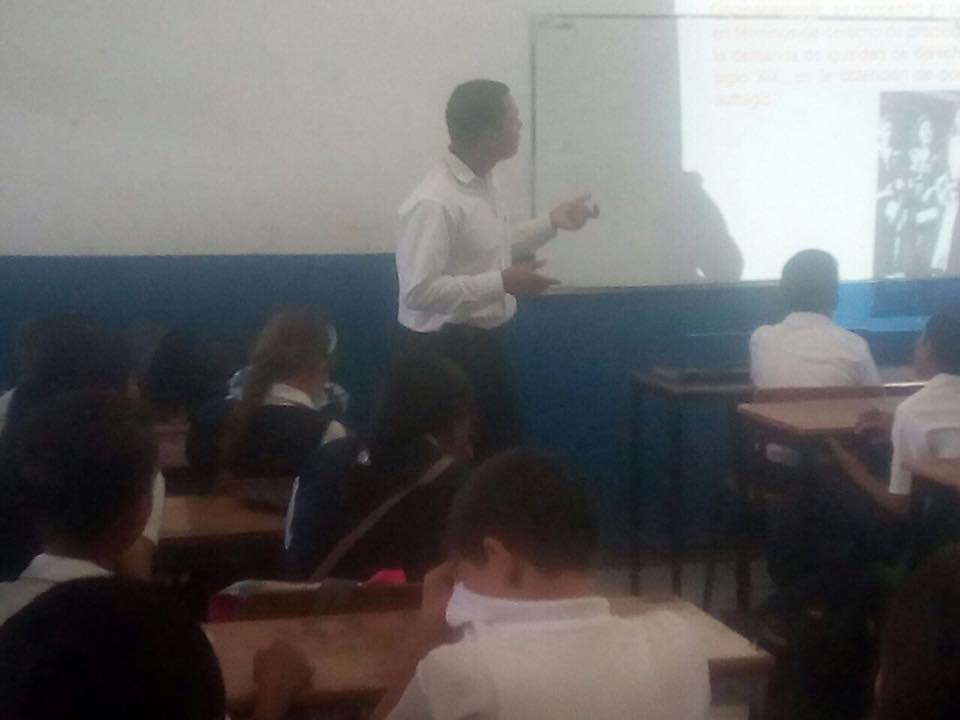 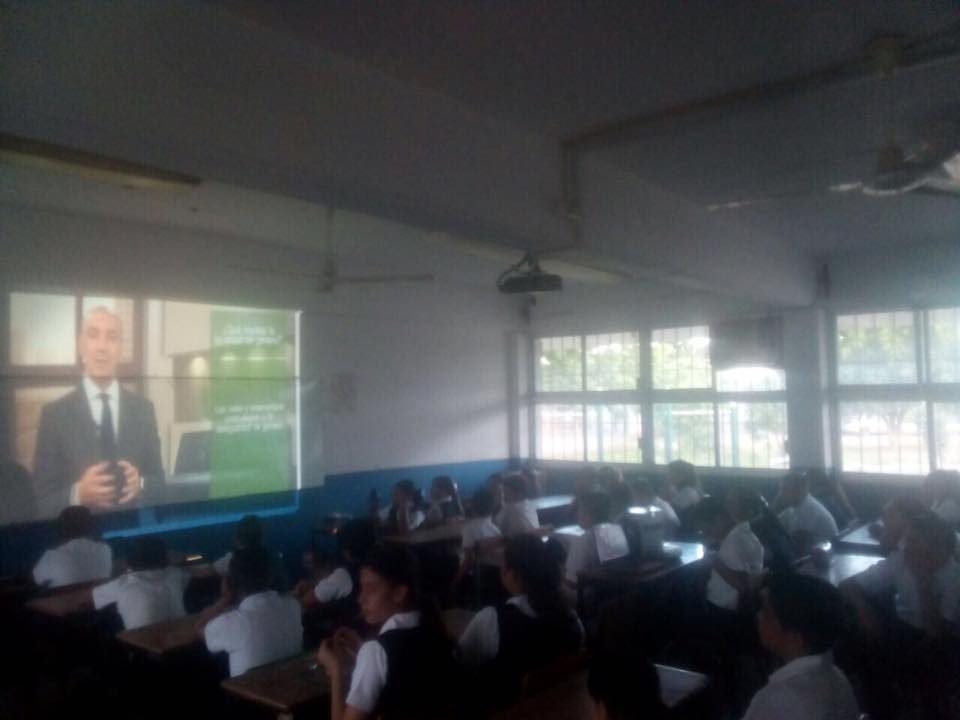 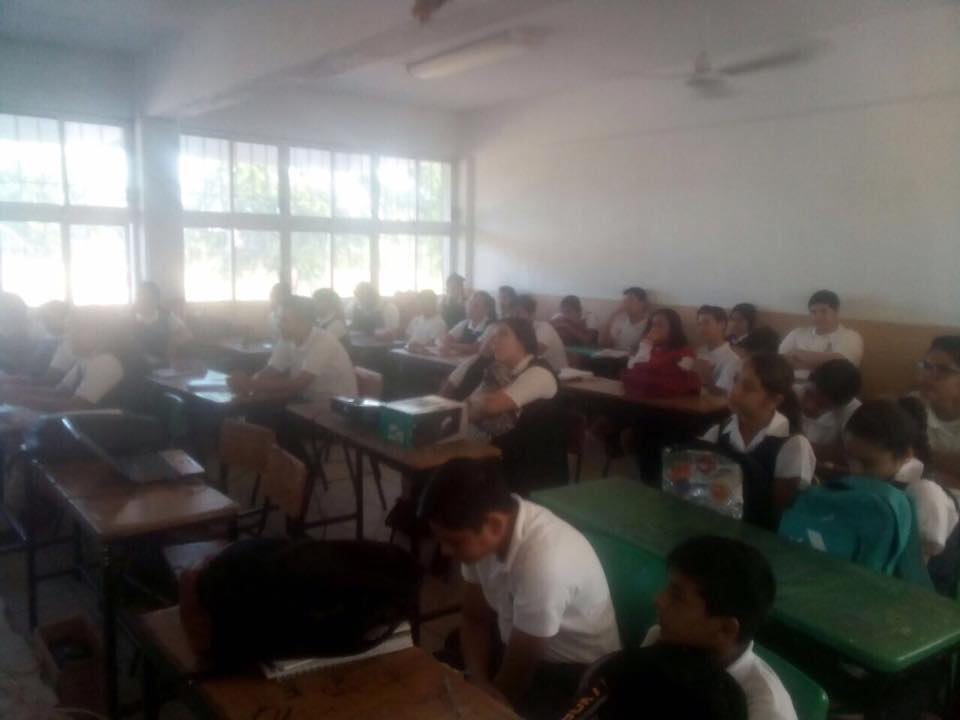 Escuela  PRIMARIA Agustina Herrera, 
Plática ACOSO ESCOLAR
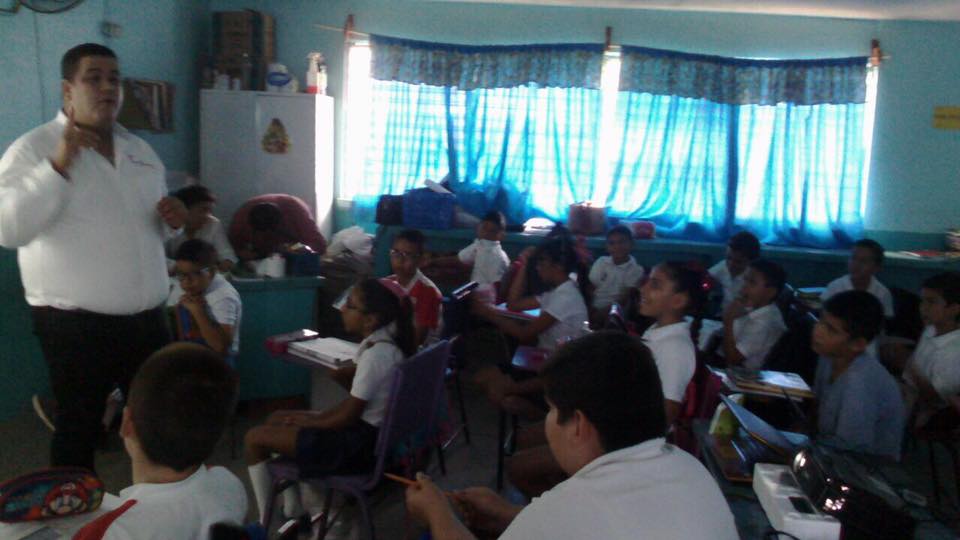 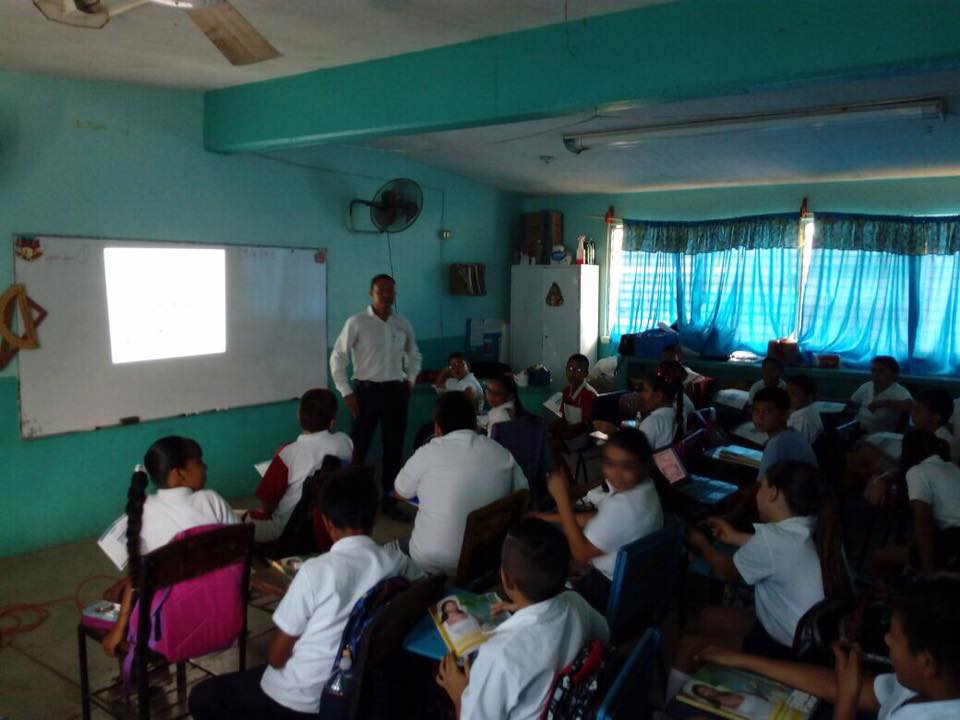 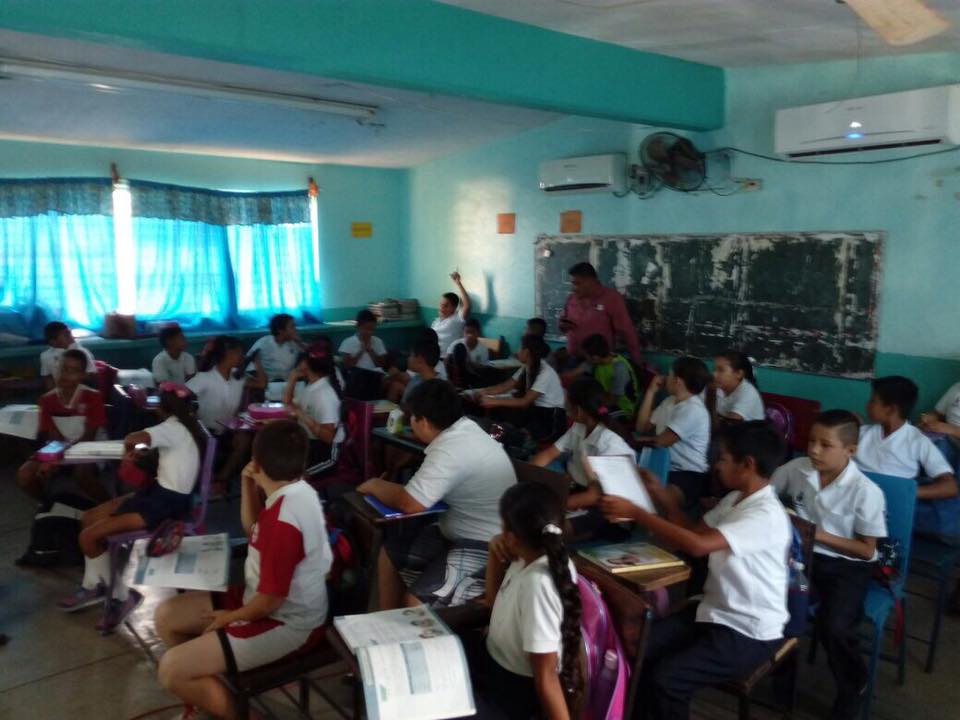 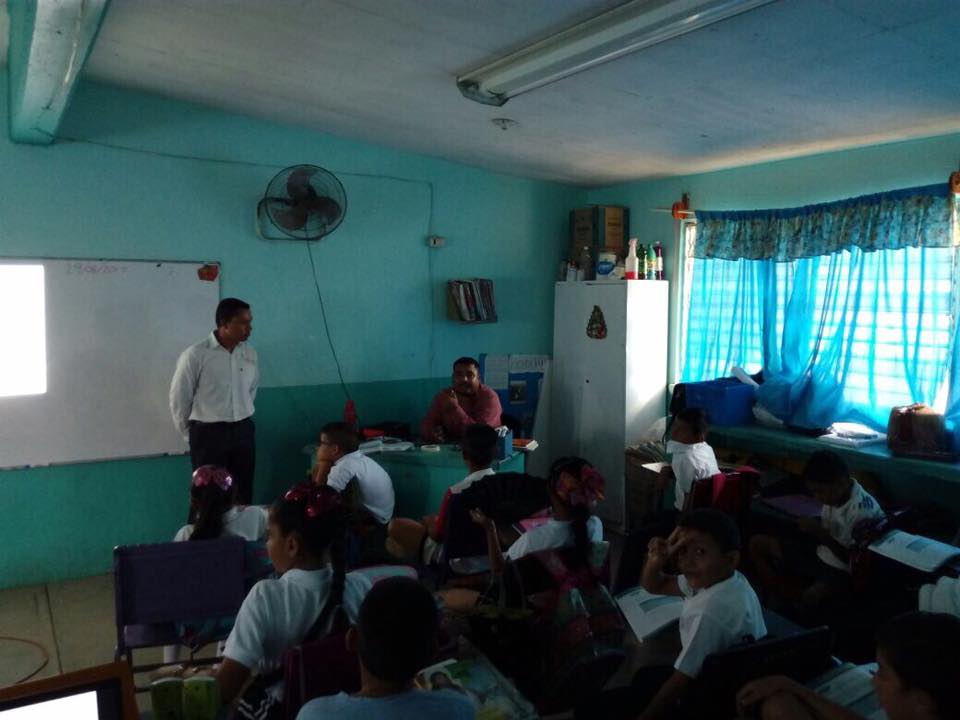 LEY EXPRESS,
 Plática IGUALDAD DE GÉNERO
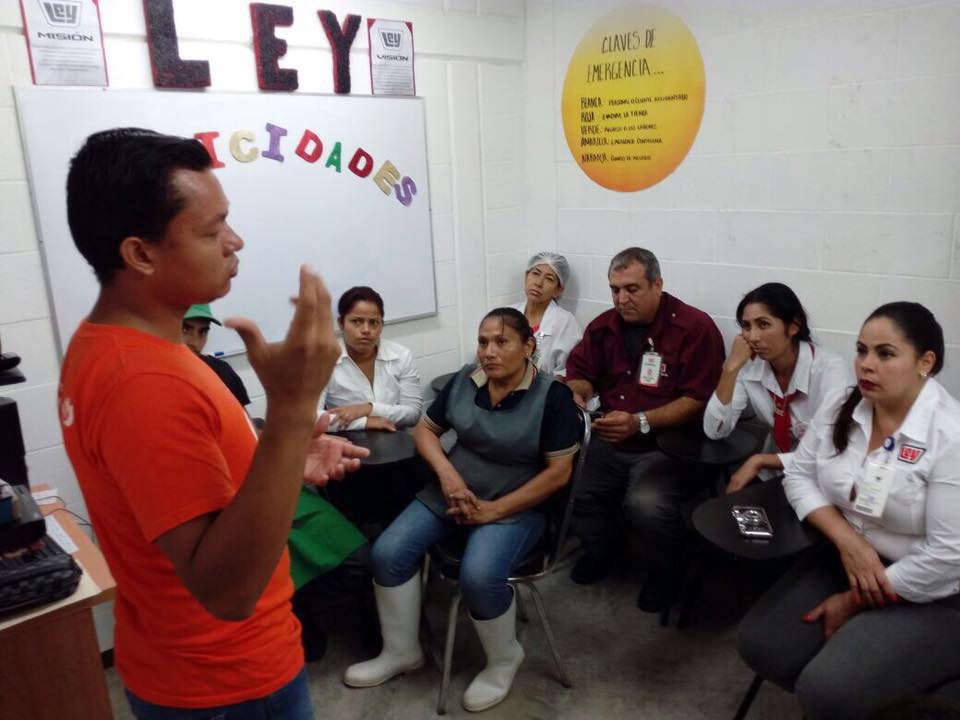 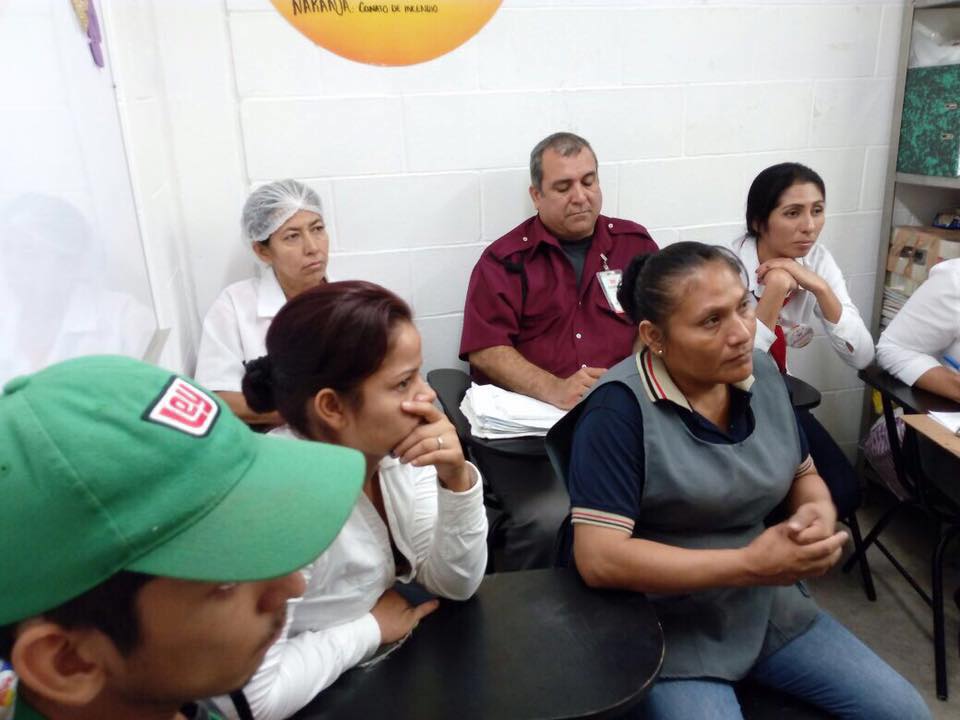 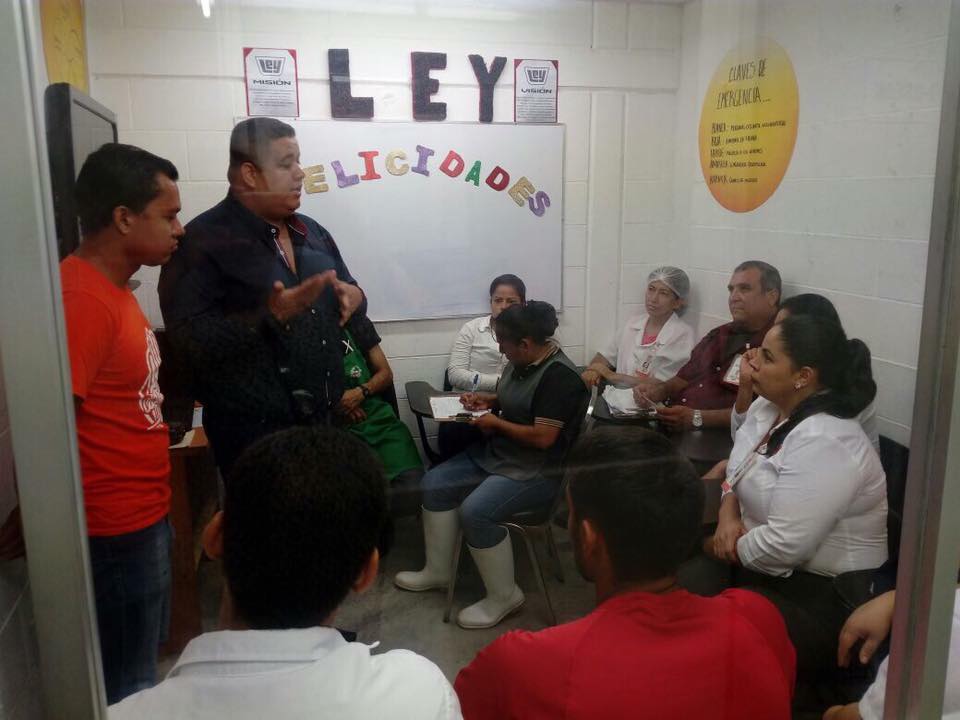 AGUSTINA HERRERA 
Conferencia  FORMACIÓN CON IGUALDAD
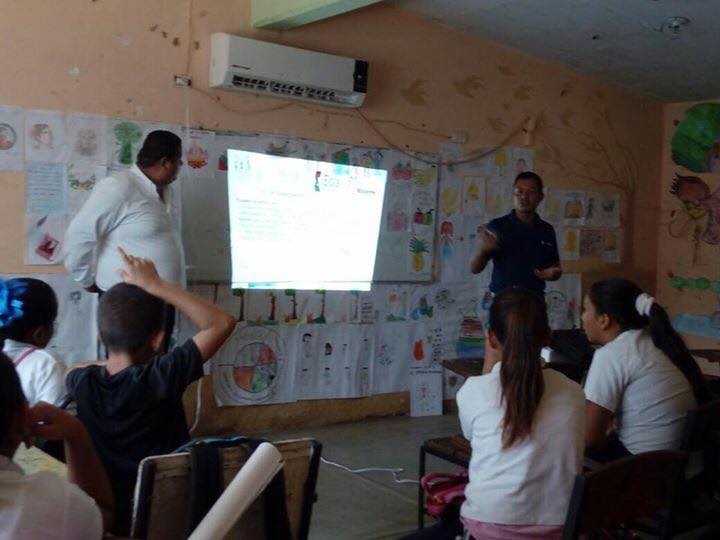 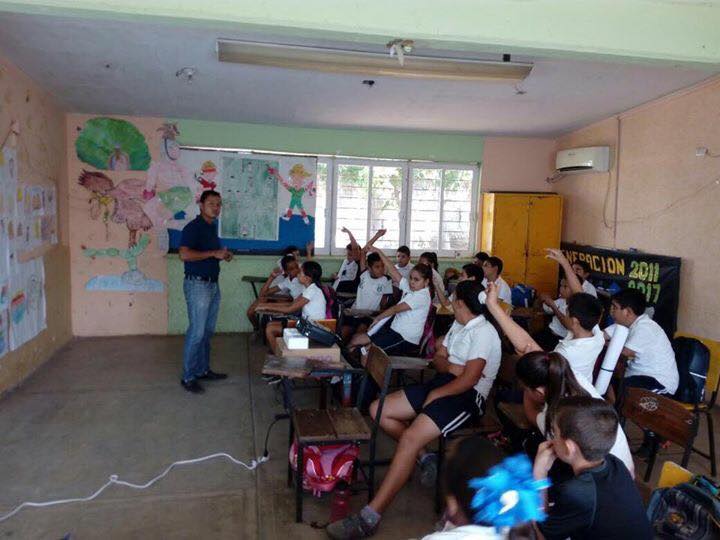 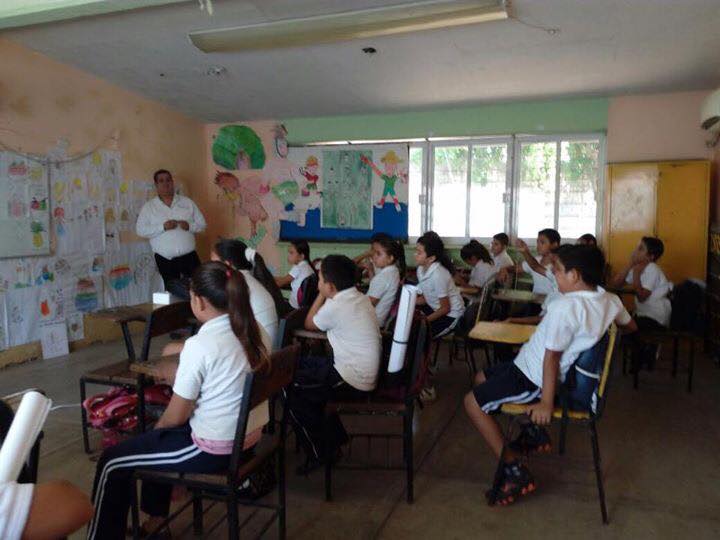 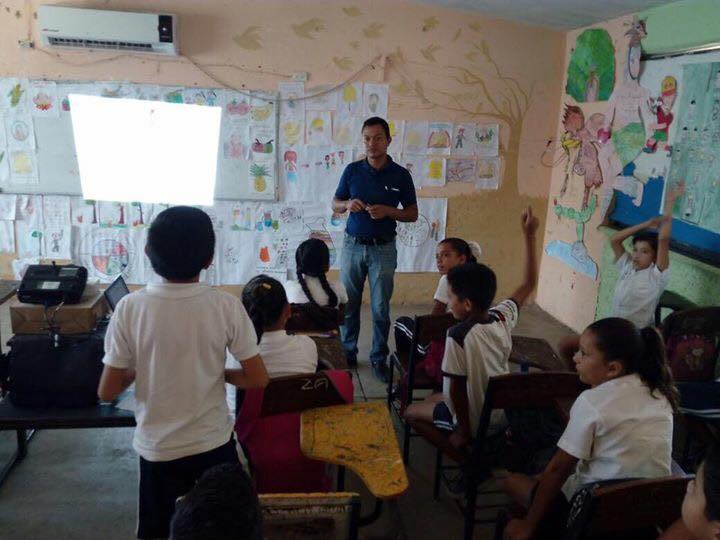 septiembre
#DÍANARANJA
ESC. SECUNDARIA NUEVA CREACIÓN PUEBLO NUEVO, ELOTA.
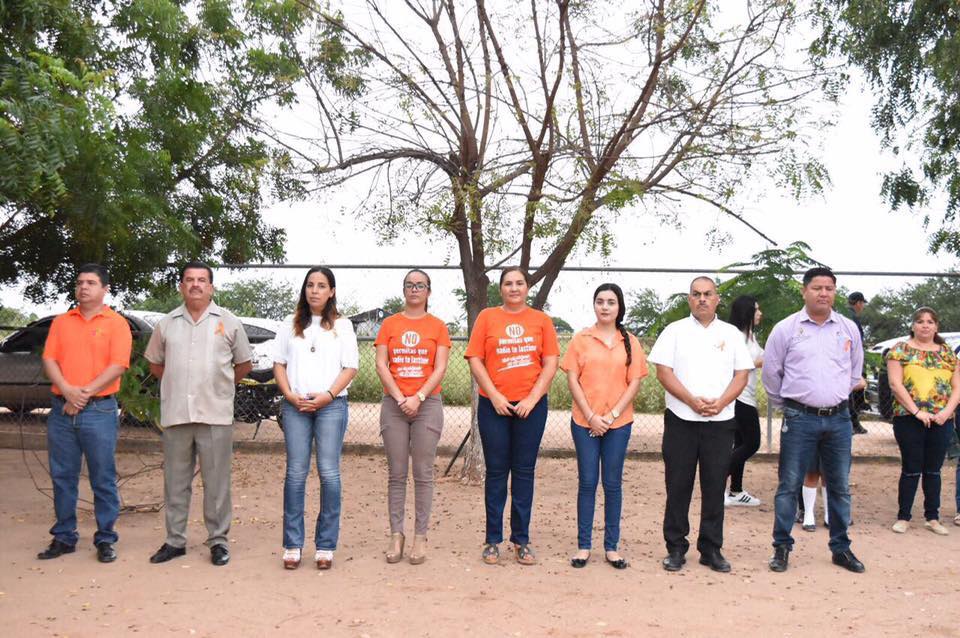 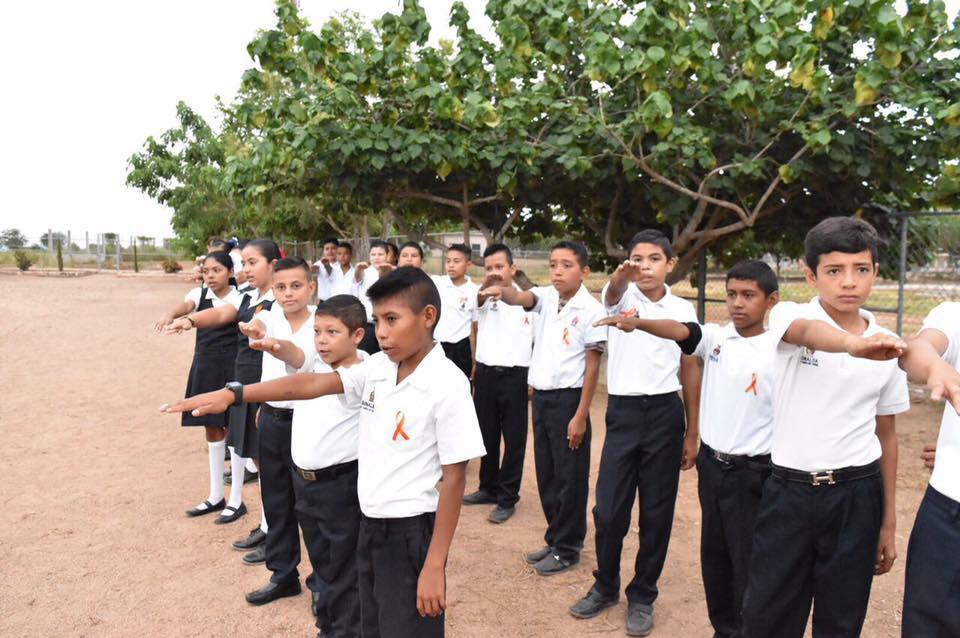 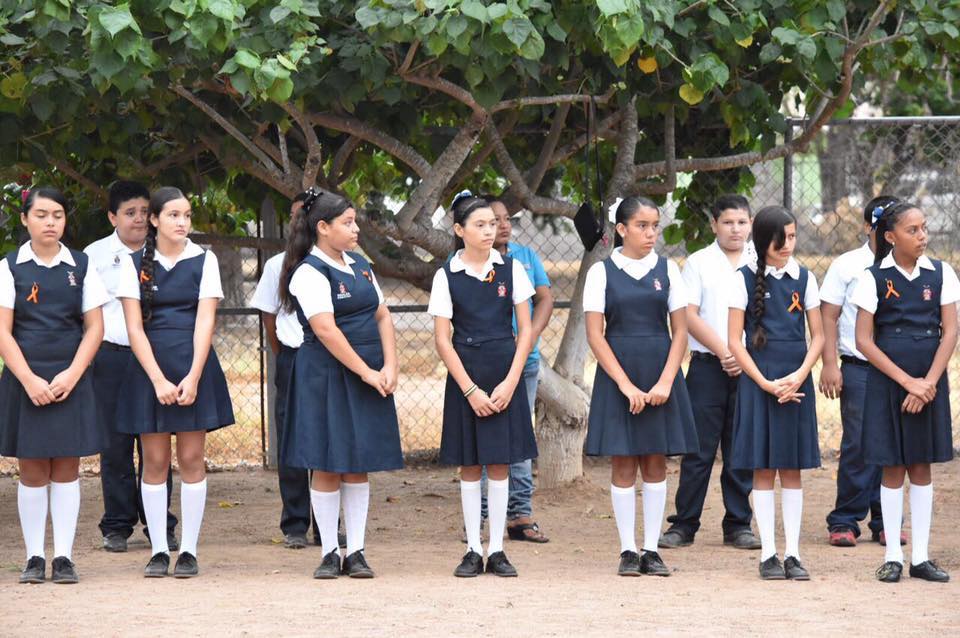 ESC. SEC. MA. GERTRUDIS SAMBLÉ CASTRO TURNO VESPERTINO,
 Conferencia NOVIAZGOS CON LOS OJOS ABIERTOS
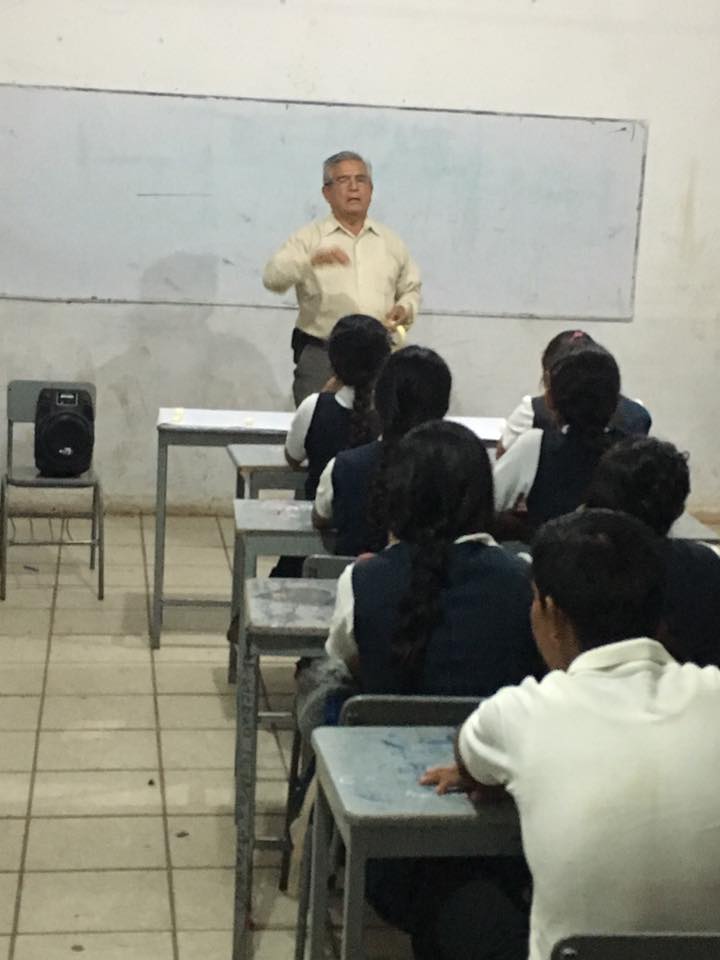 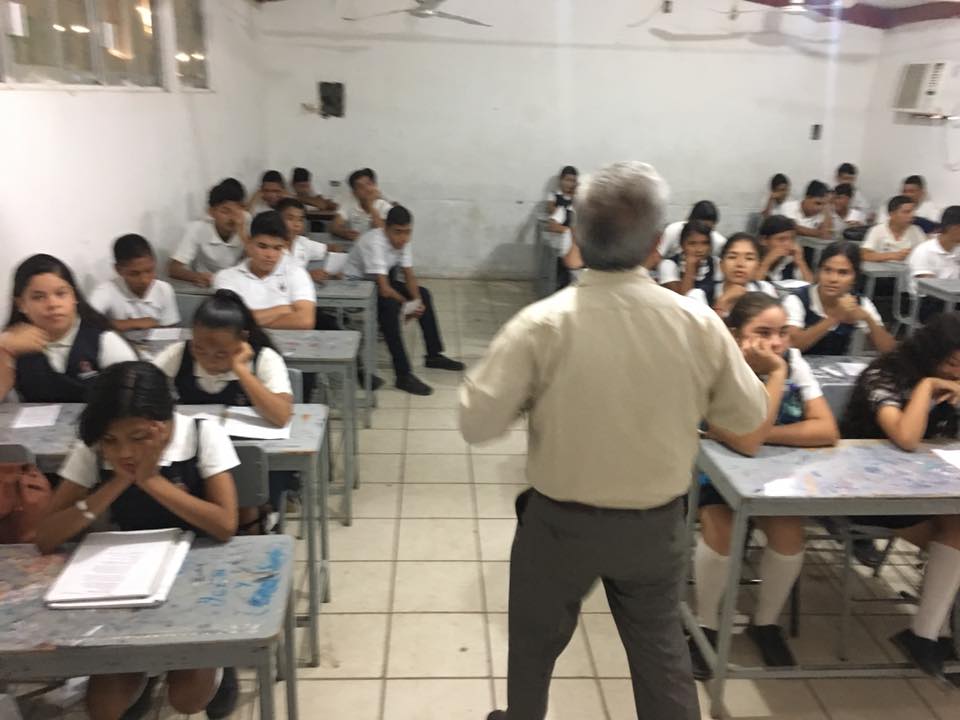 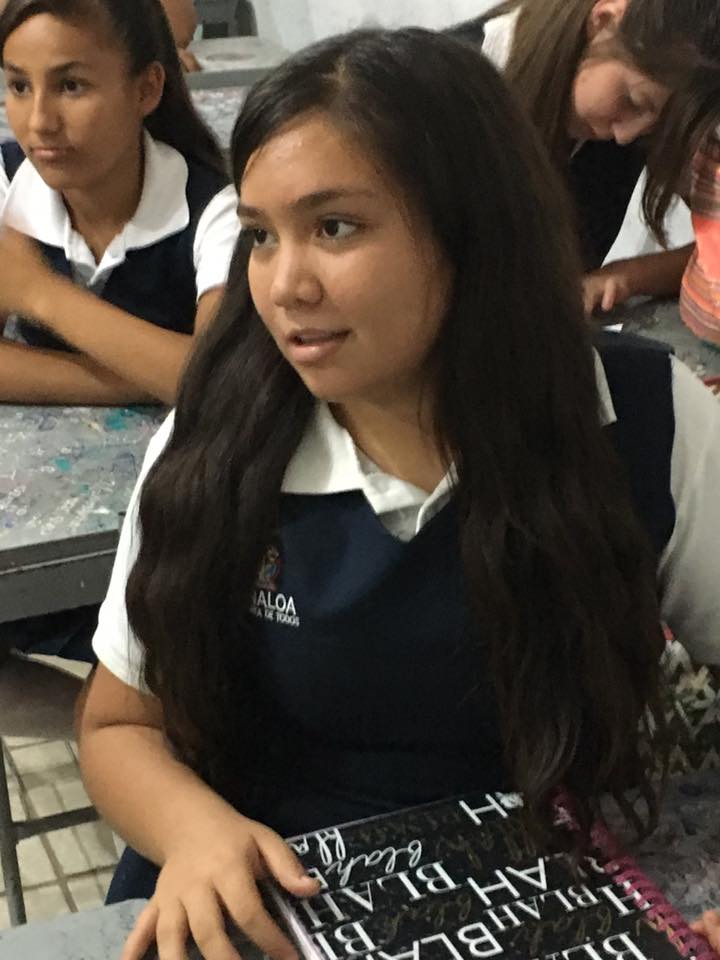 ESC. SECUNDARIA RAFAELA SARABIA AGUILUZ, ARROYITOS, ELOTA, 
Conferencia  NOVIAZGOS ASERTIVOS
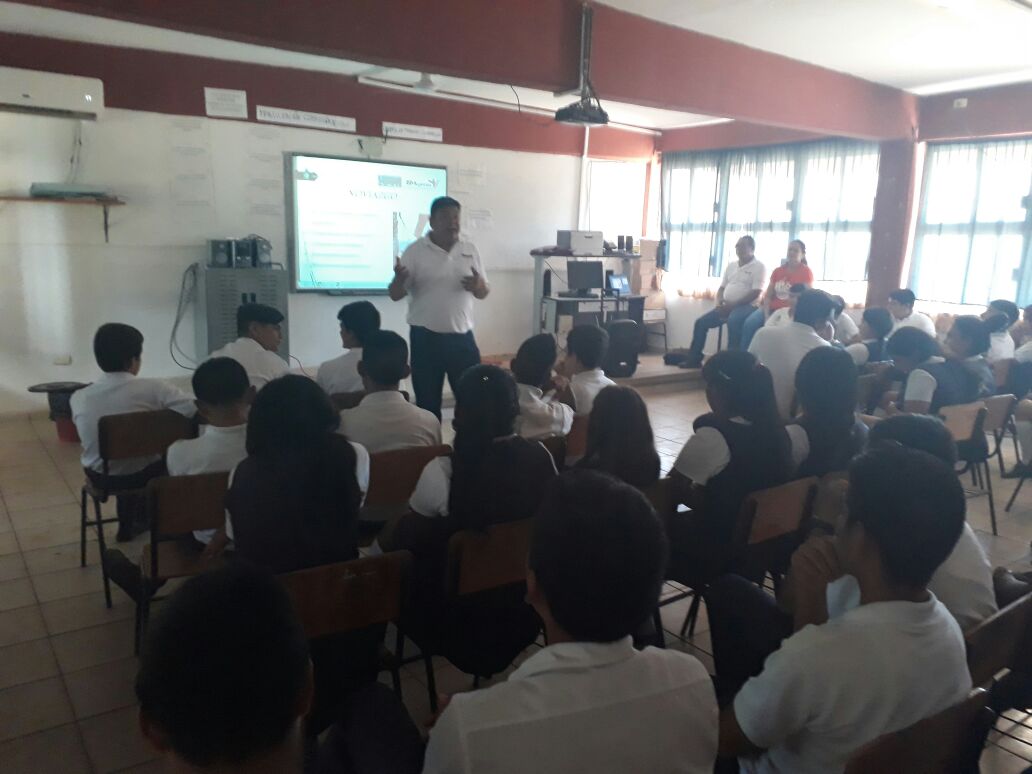 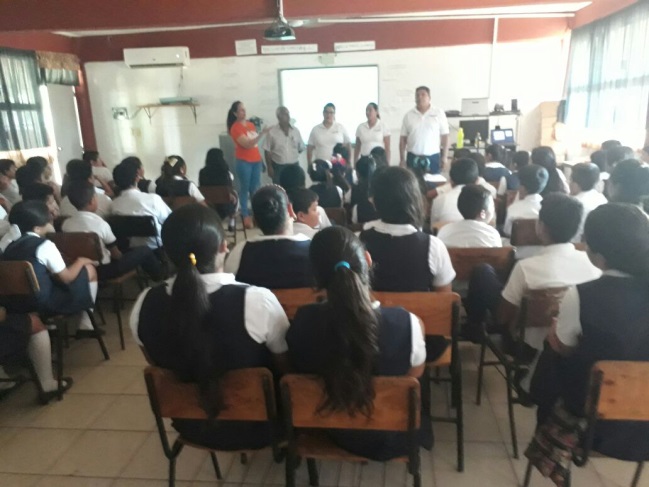 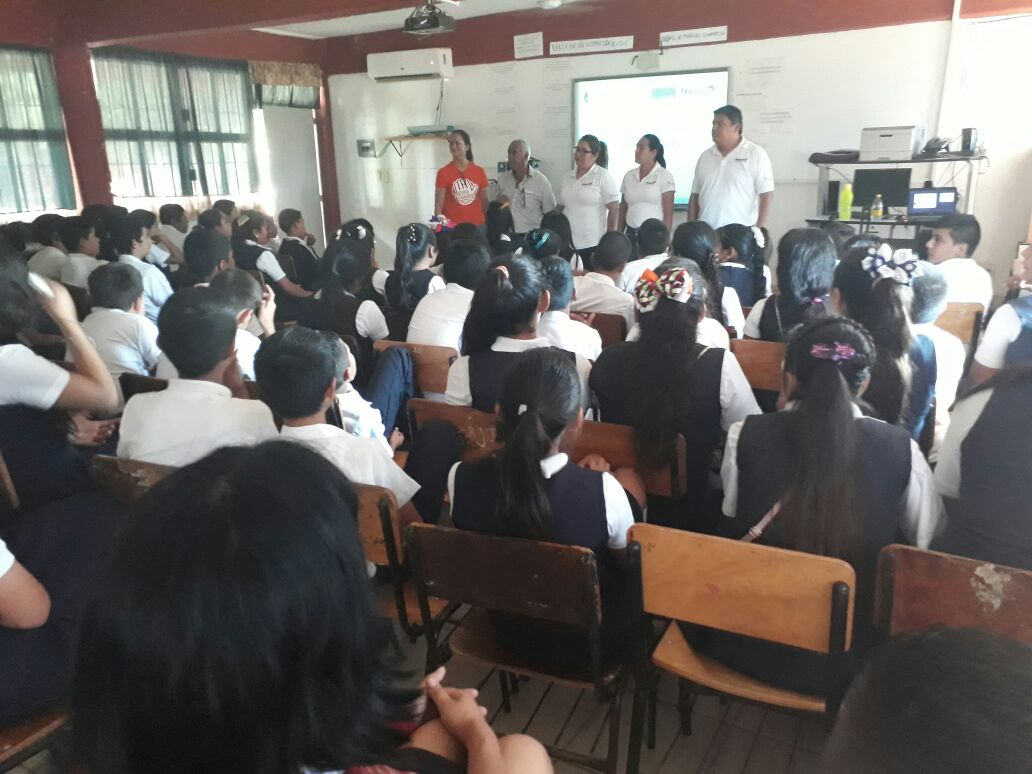 CAMPO SAN JUAN,
Conferencia SENSIBILIZACIÓN DE GÉNERO
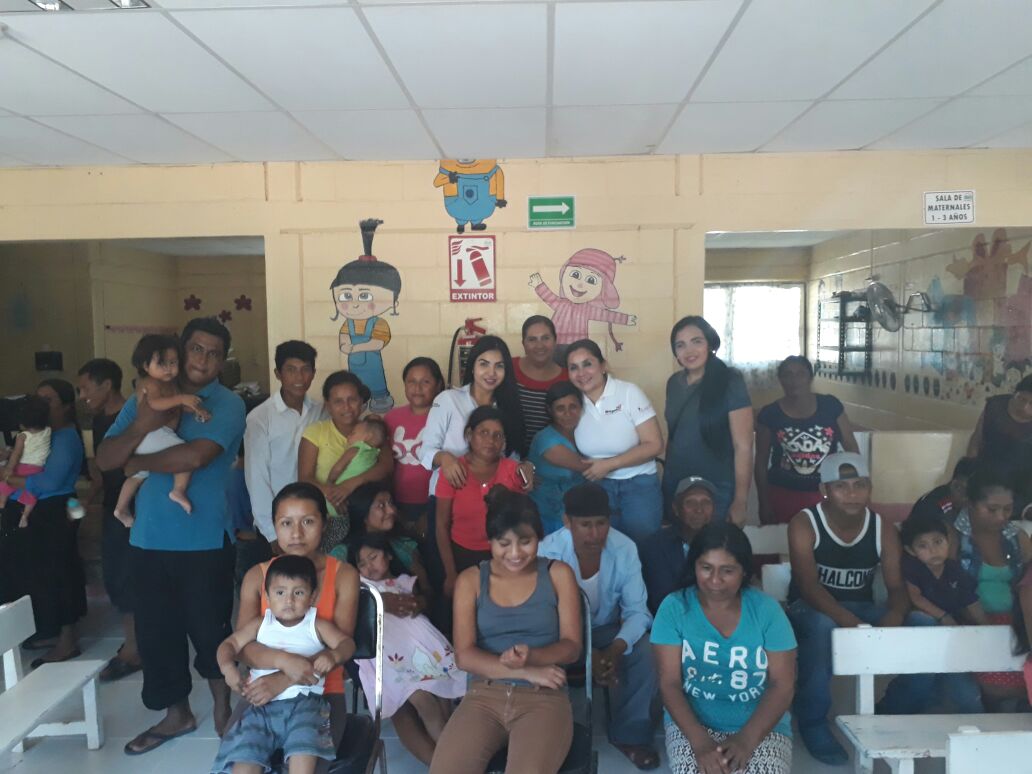 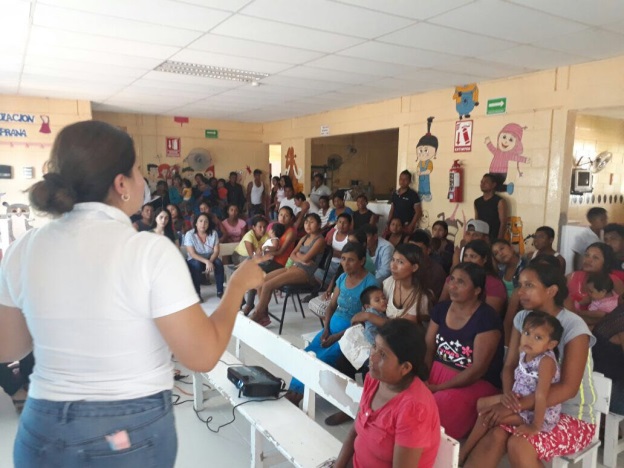 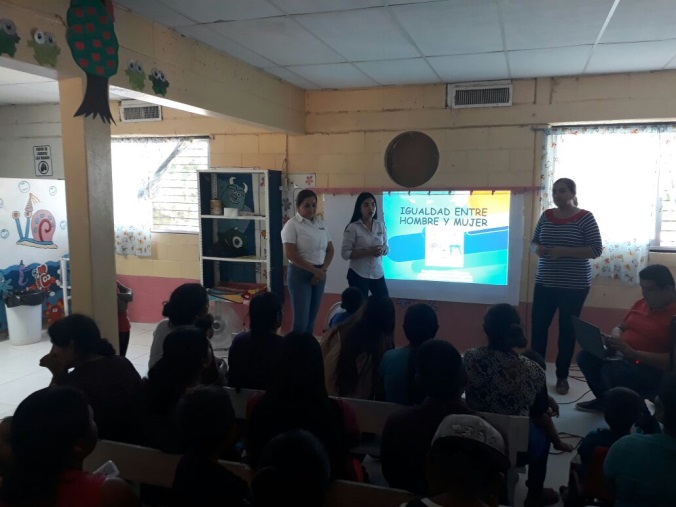 EJIDO CULIACAN,
Plática SENSIBILIZACIÓN DE GÉNERO
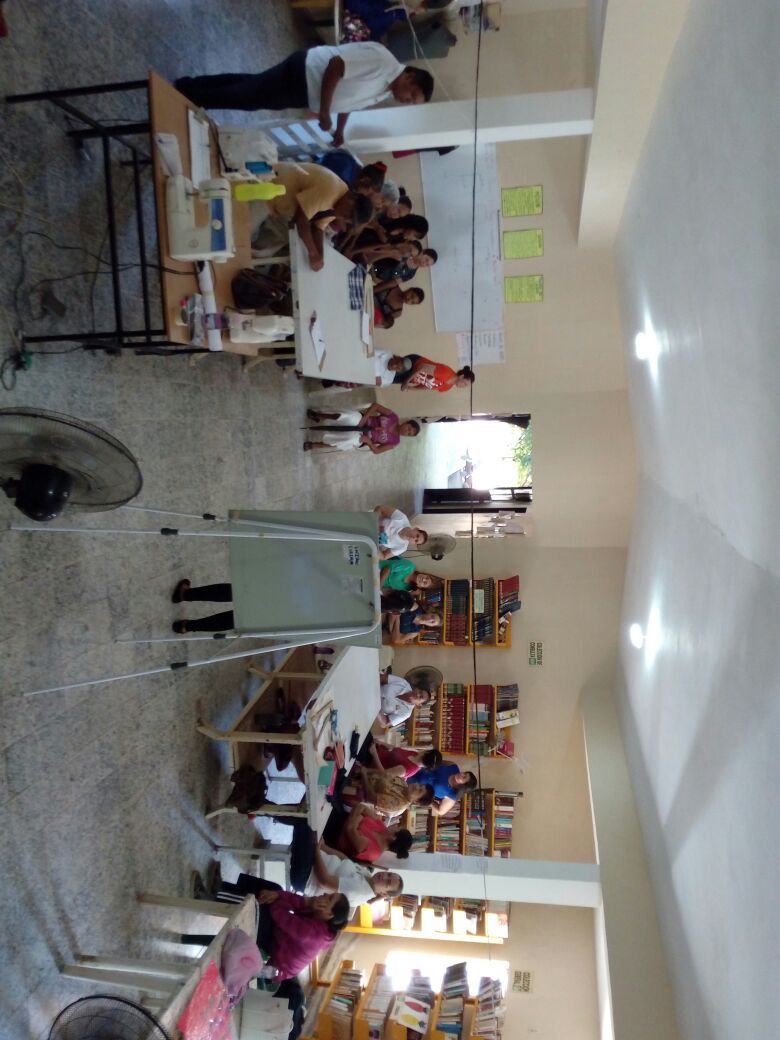 COLONIA BUENOS AIRES 
 Plática SENSIBILIZACIÓN DE GÉNERO
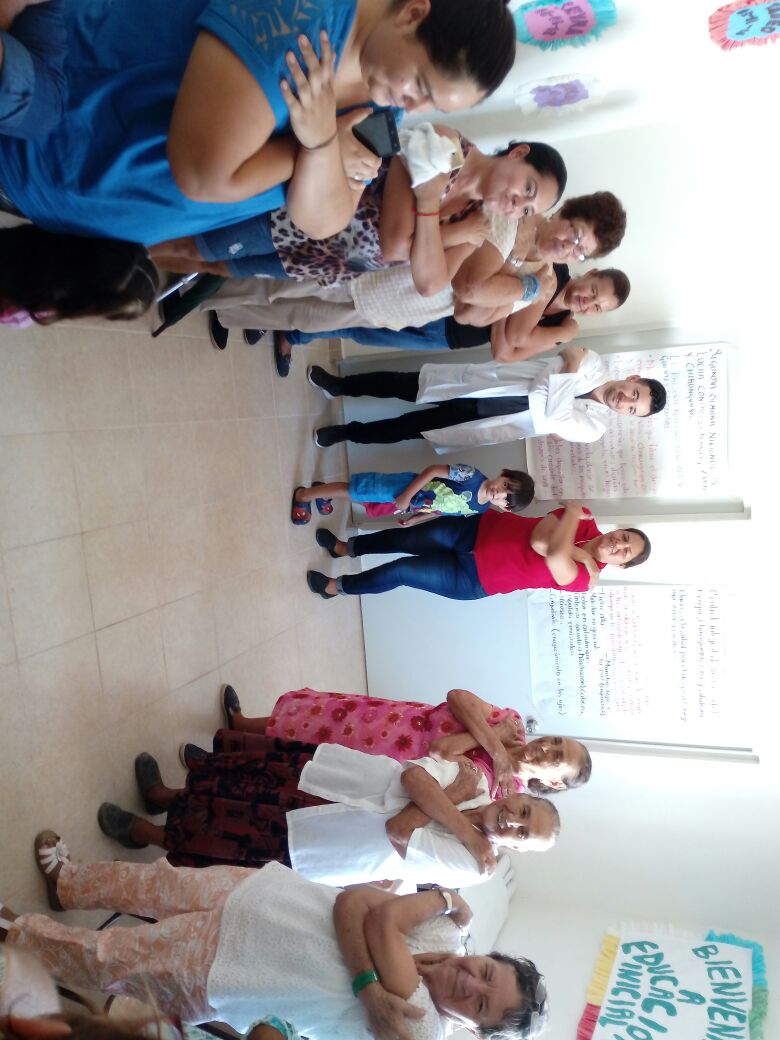 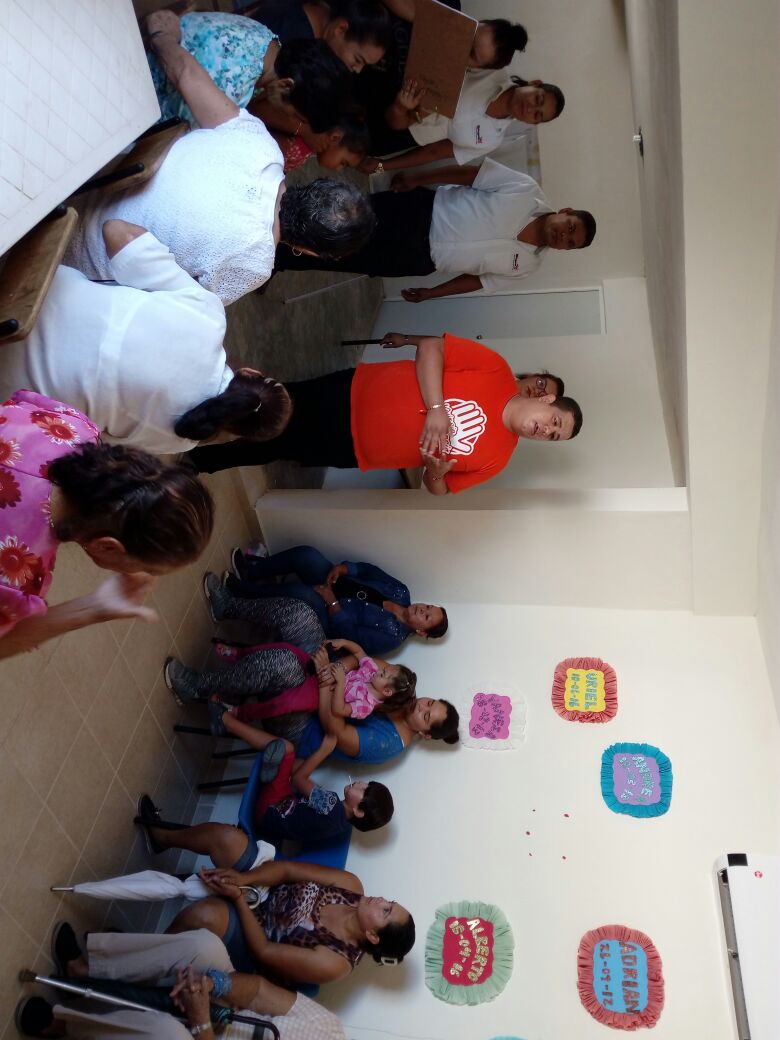 CAMPO GALA
Conferencia  IGUALDAD ENTRE HOMBRES Y MUJERES
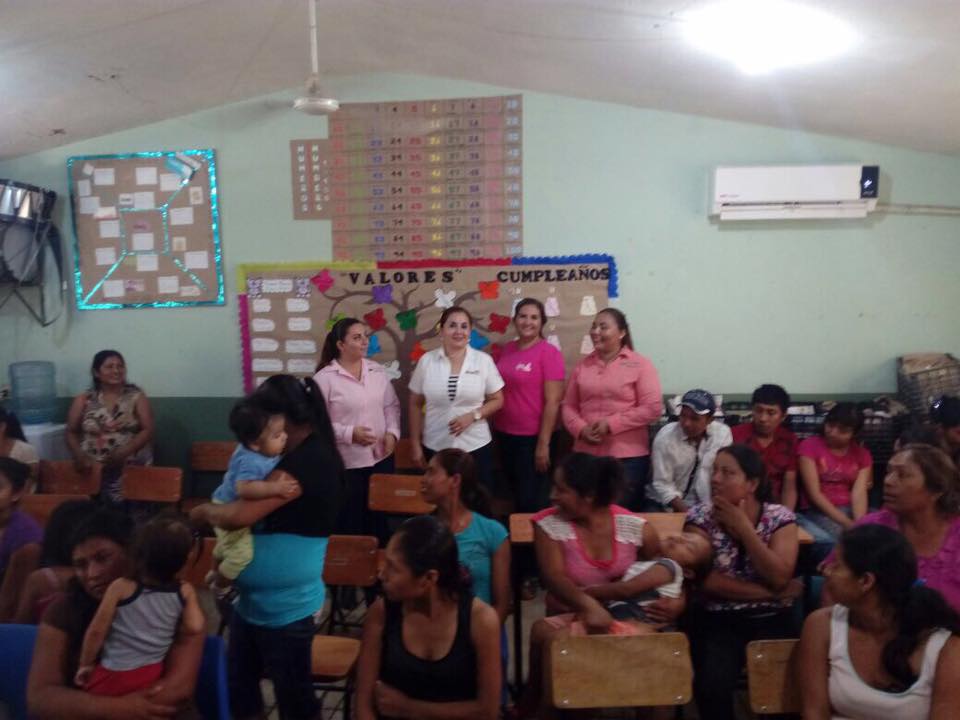 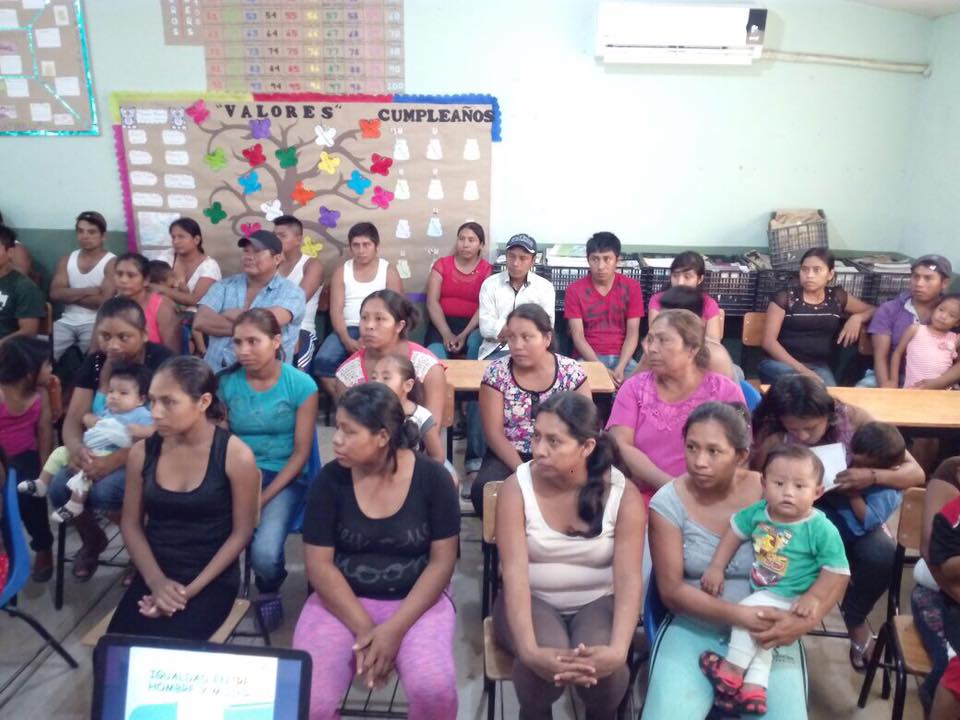 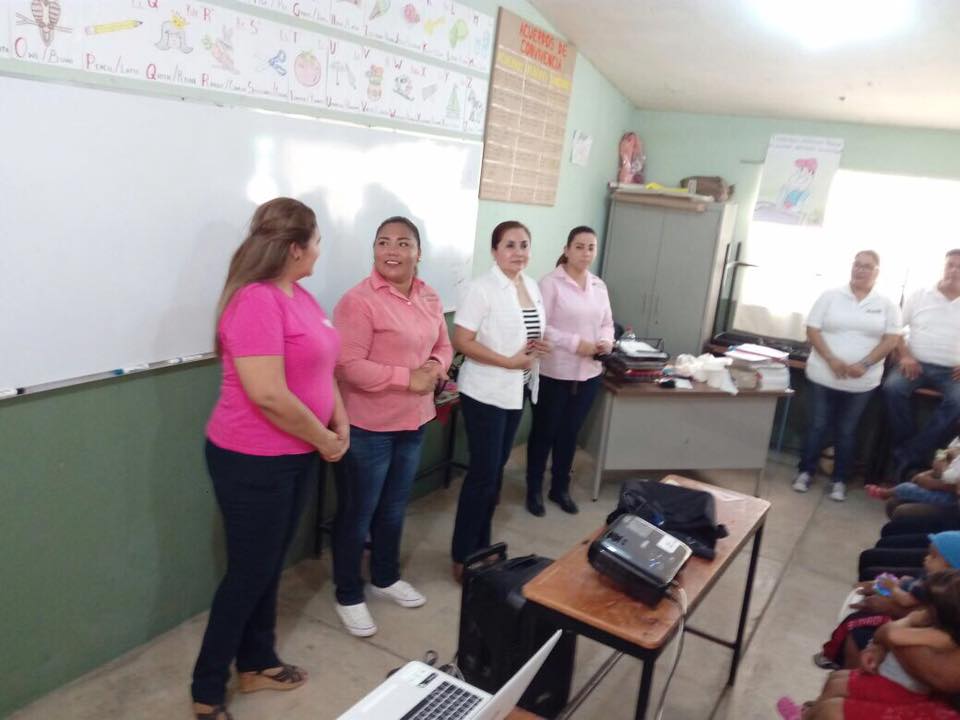 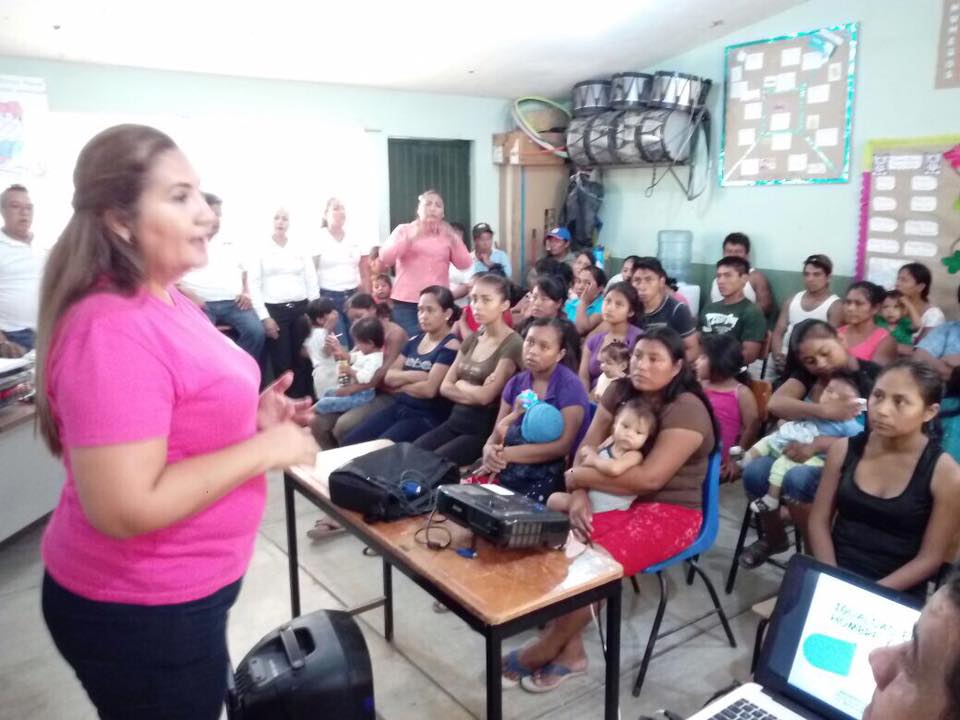 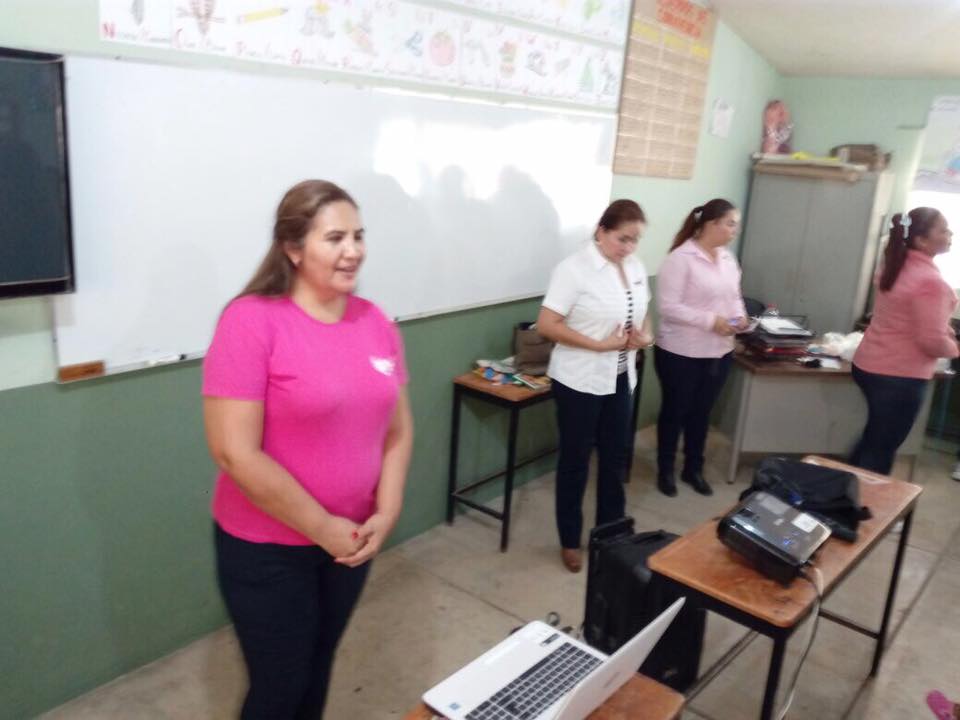 ESC. SEC. ARTURO GARCÍA LOYA
Conferencia IGUALDAD Y EQUIDAD EN LA ADOLESCENCIA
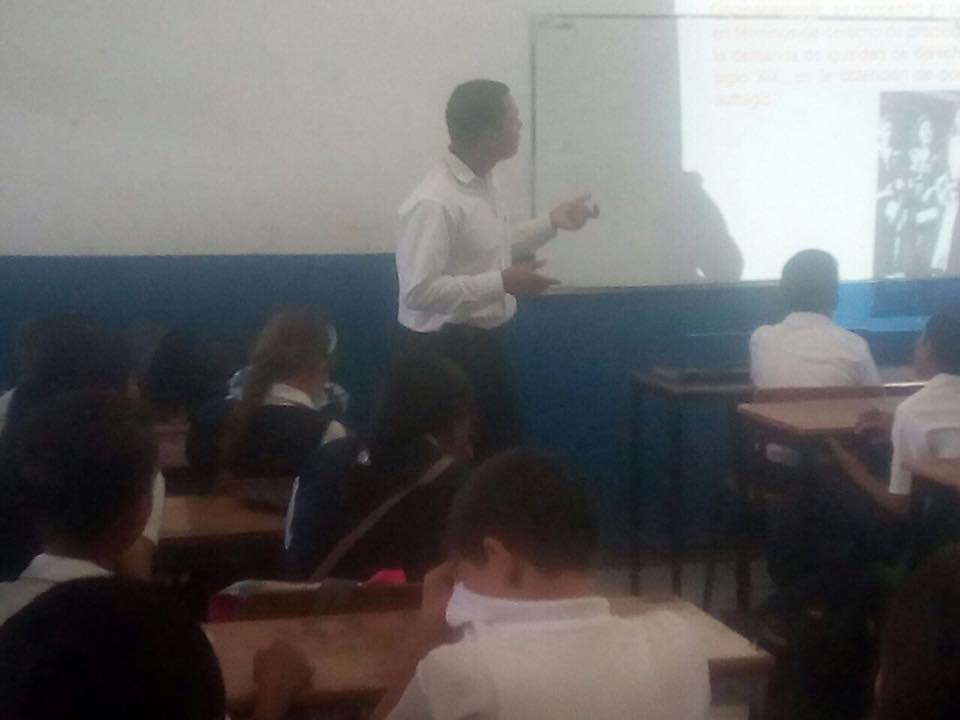 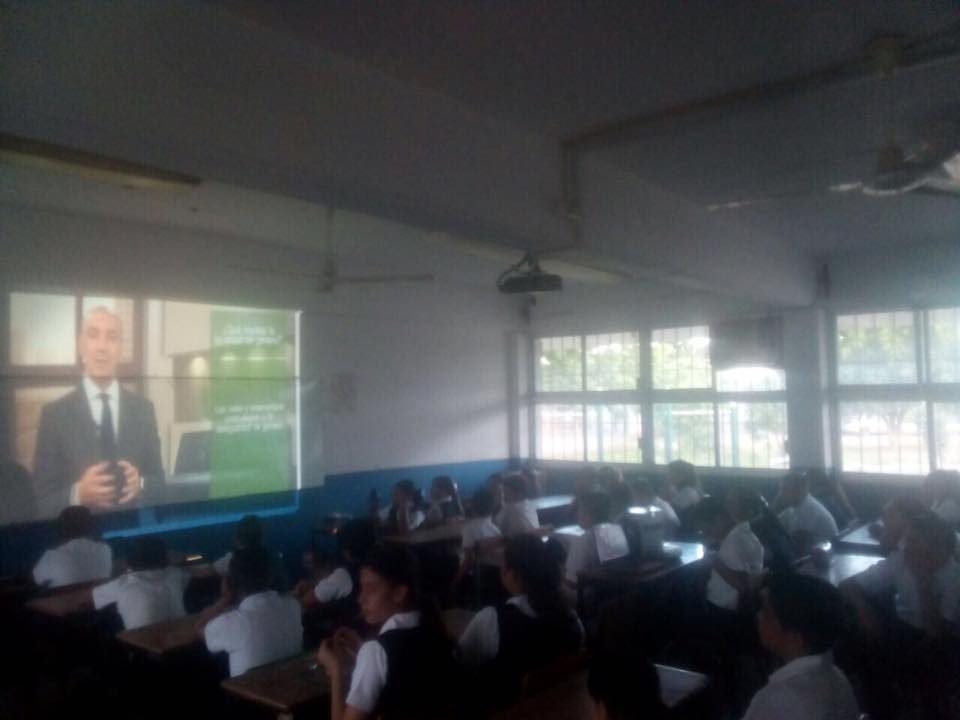 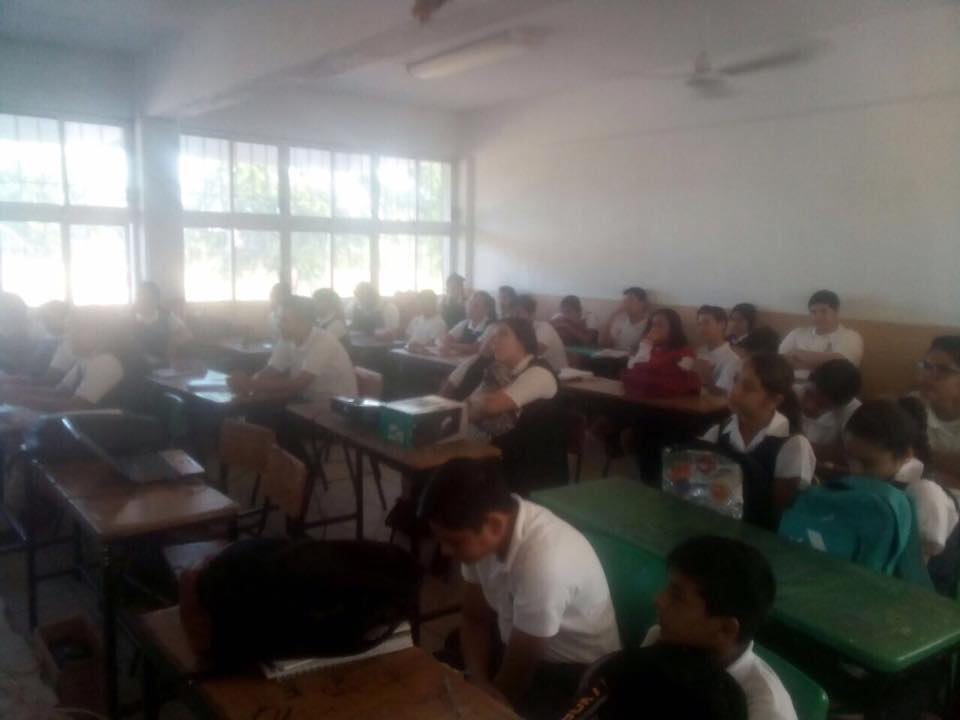 EL SALADO
Conferencia  FORMACIÓN CON IGUALDAD DESDE EL HOGAR
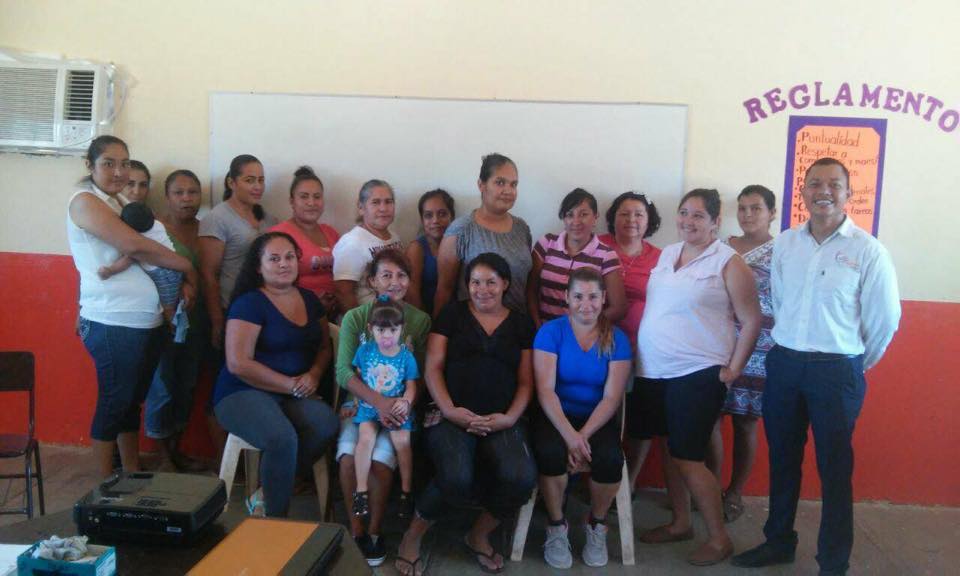 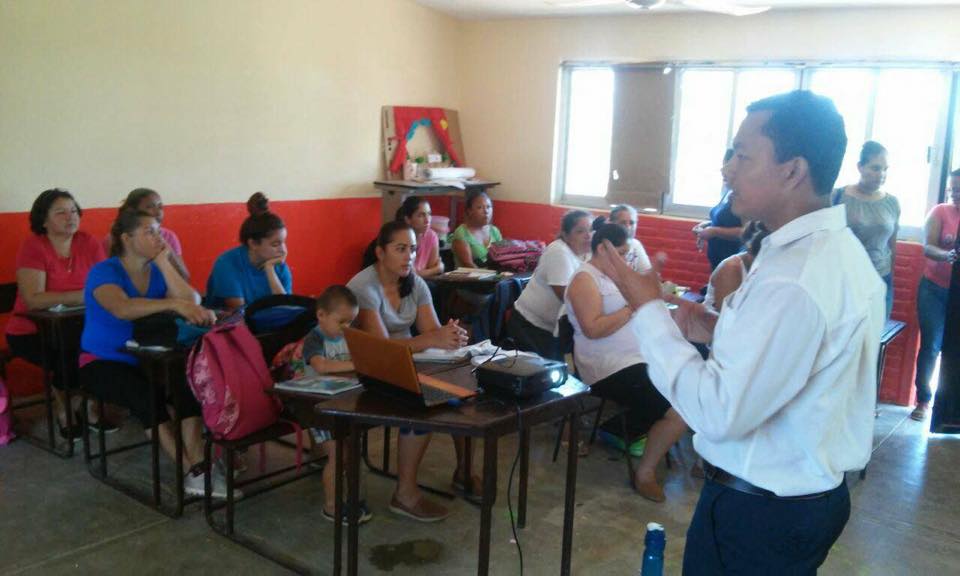 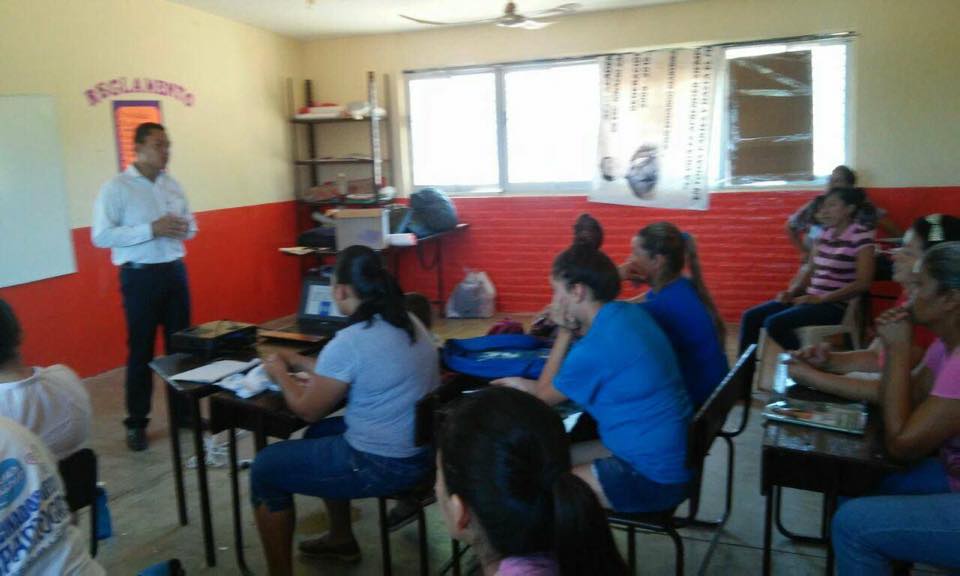 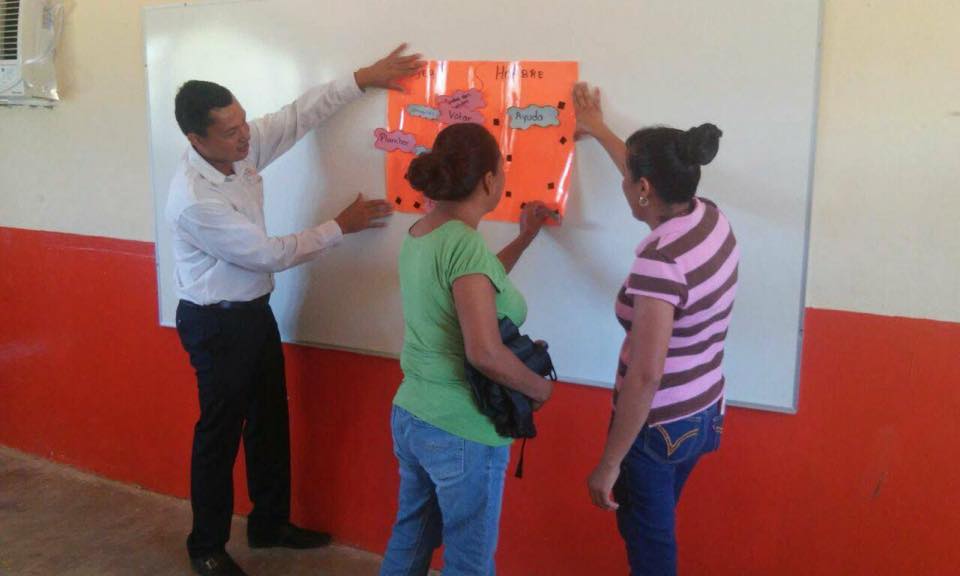 CAMPO TAYOLTITA
Conferencia IGUALDAD DESDE EL HOGAR
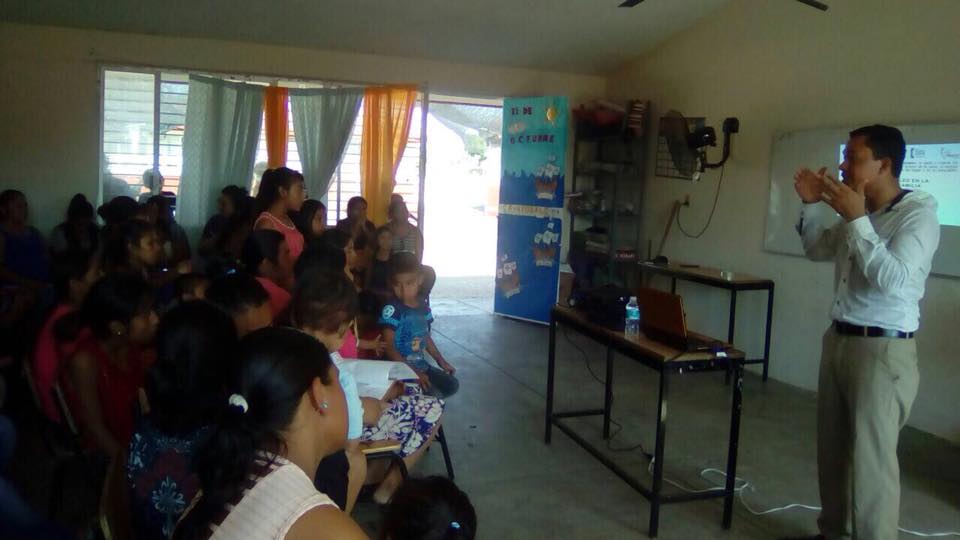 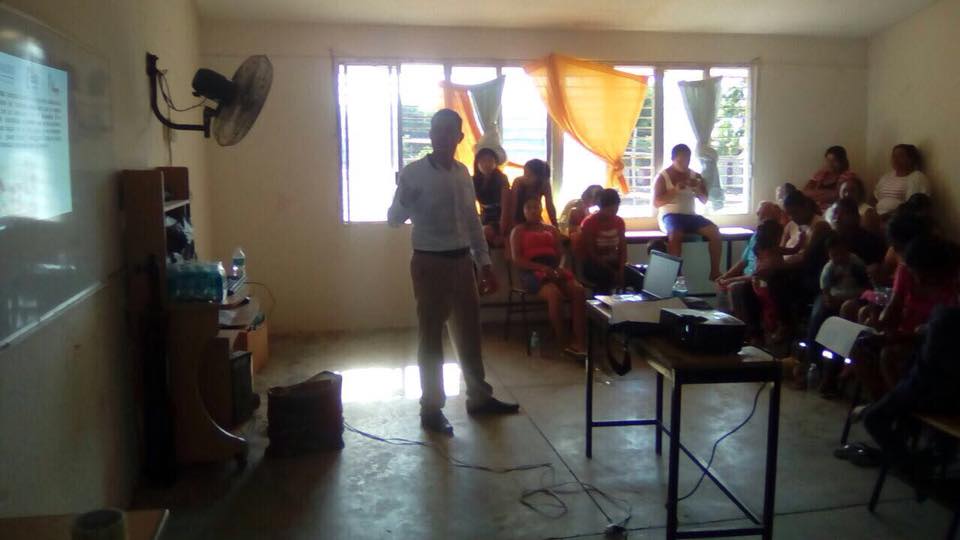 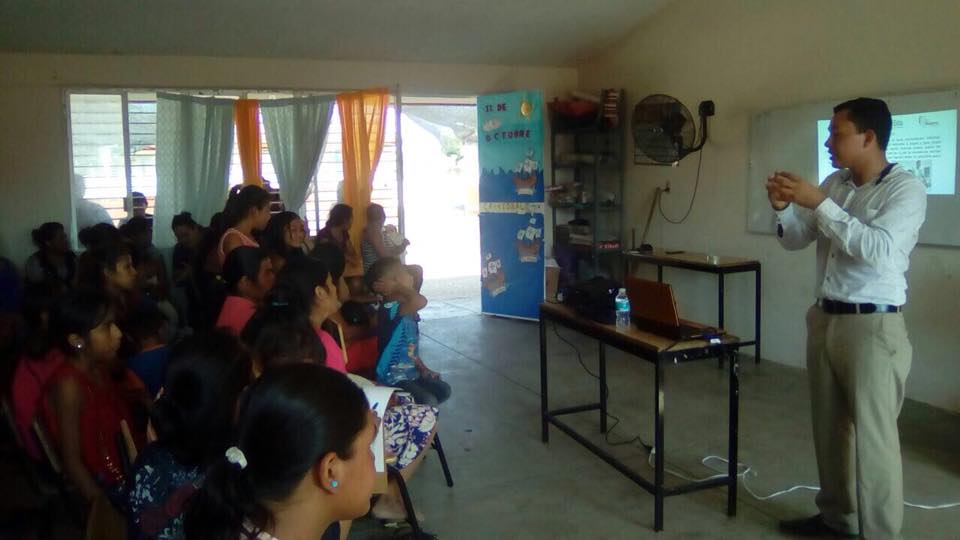 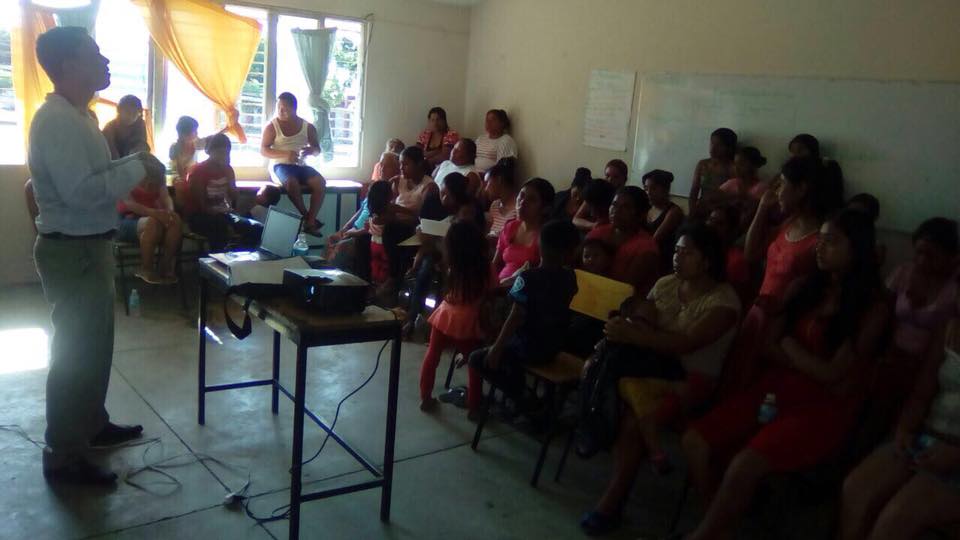 CAMPO BELLA VISTA
Conferencia IGUALDAD ENTRE NIÑAS Y NIÑOS
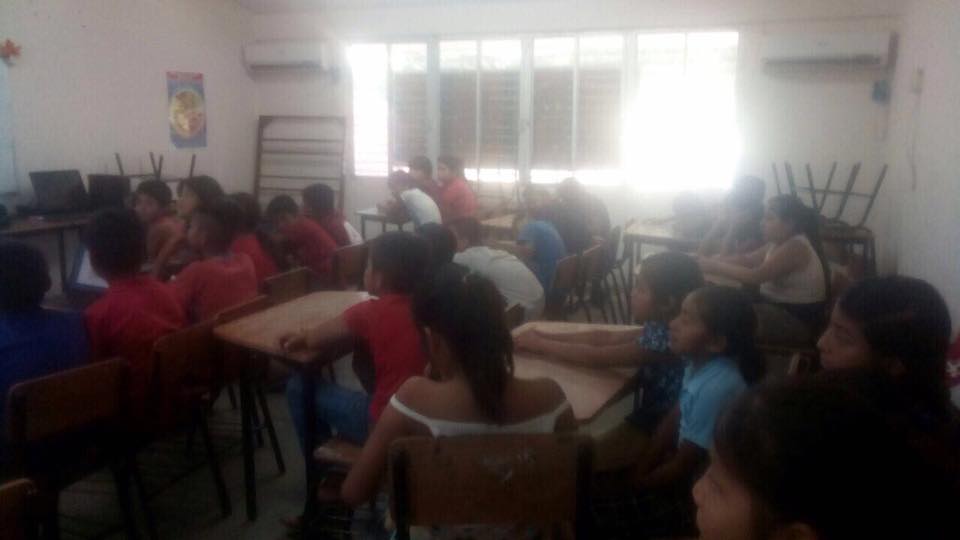 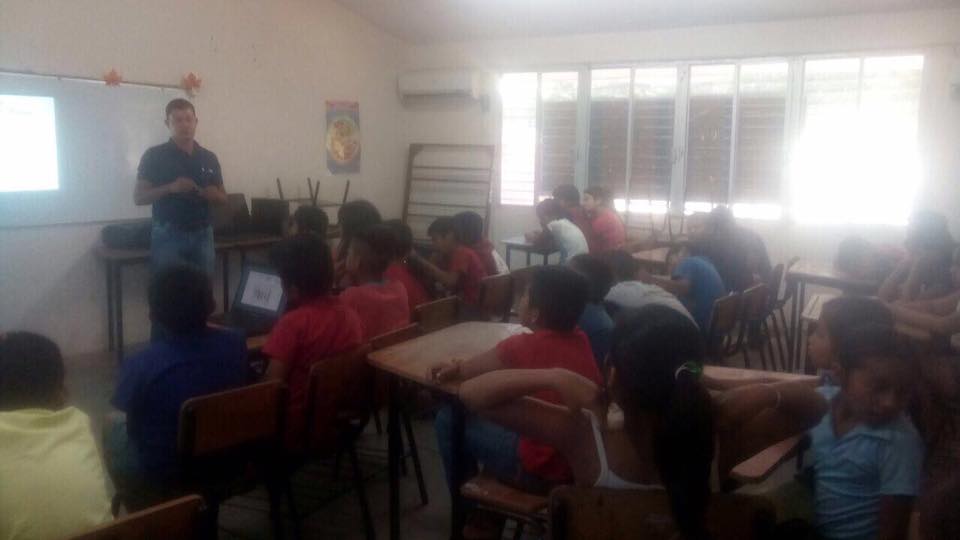 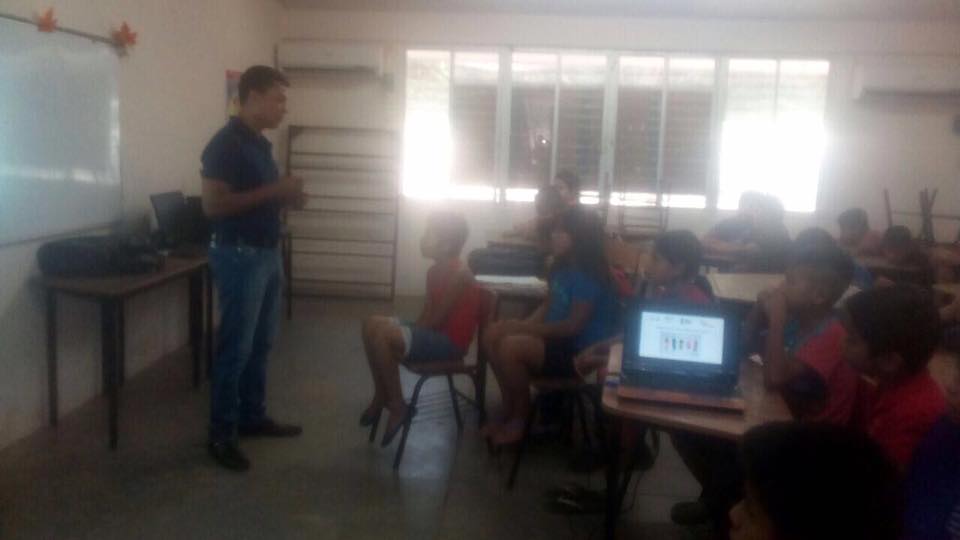 C E C y T E 
Conferencia
 PREVENCIÓN DE LA VIOLENCIA DE GÉNERO,
 DERECHOS SEXUALES Y REPRODUCTIVOS, 
INFECCIONES DE TRANSMICIÓN SEXUAL,
 PREVENCIÓN DE EMBARAZO Y NOVIAZGOS ASERTIVOS
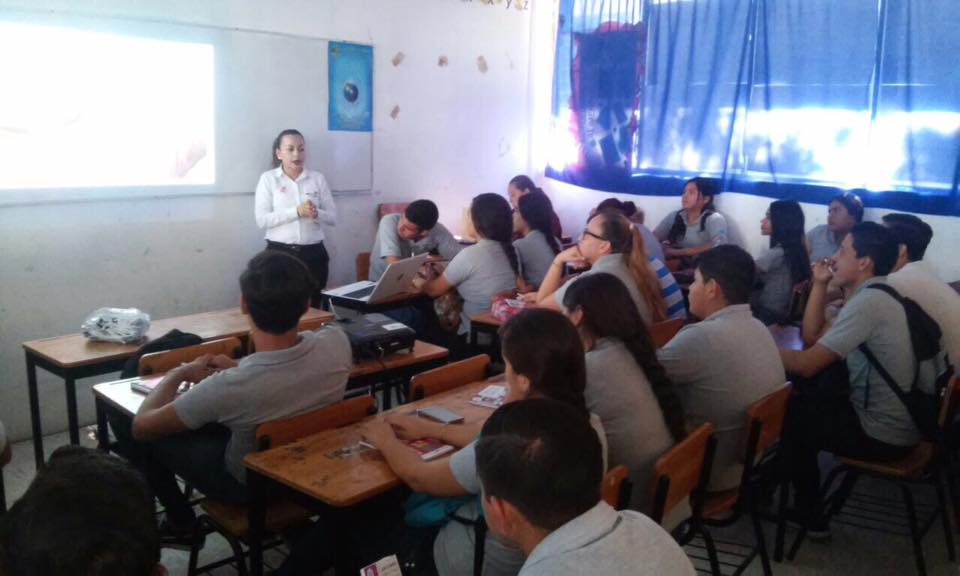 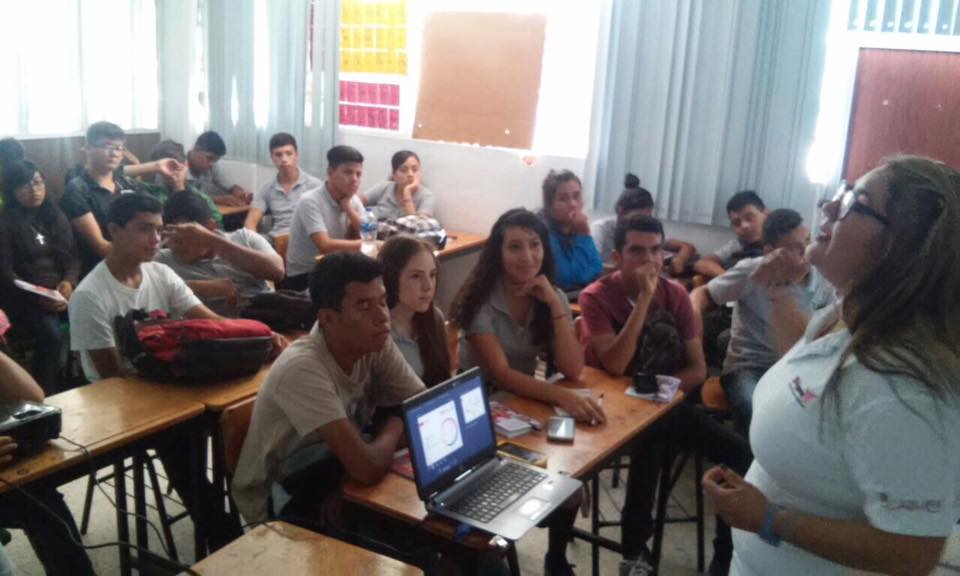 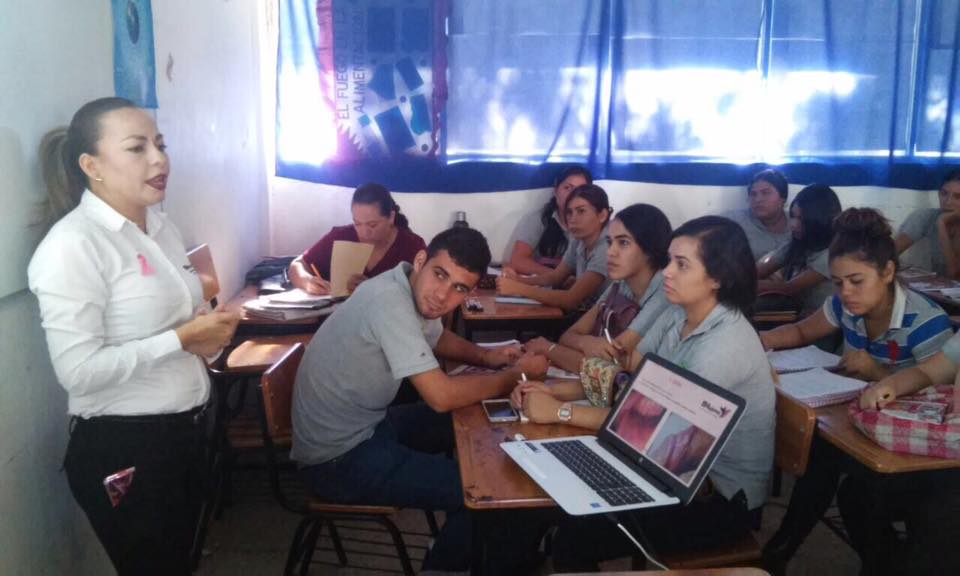 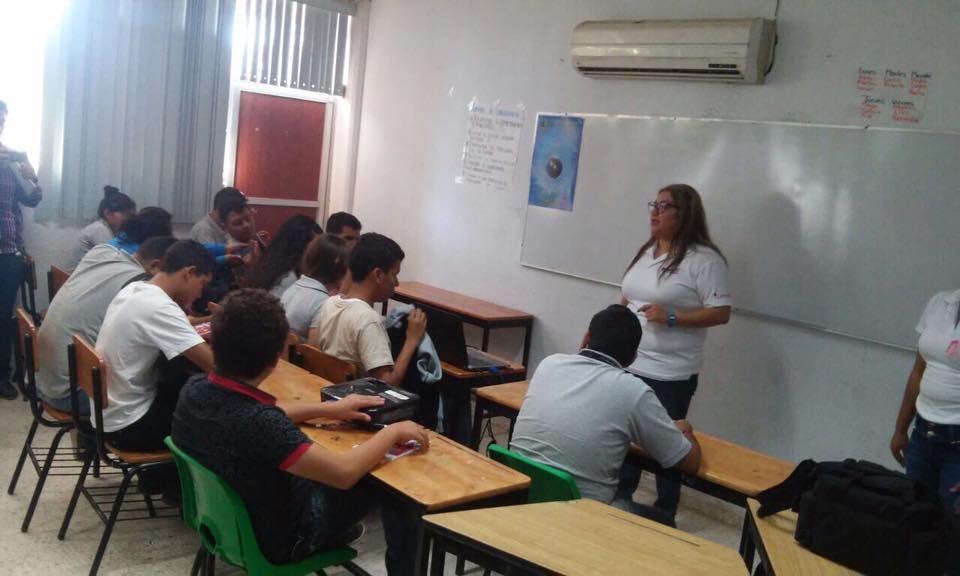 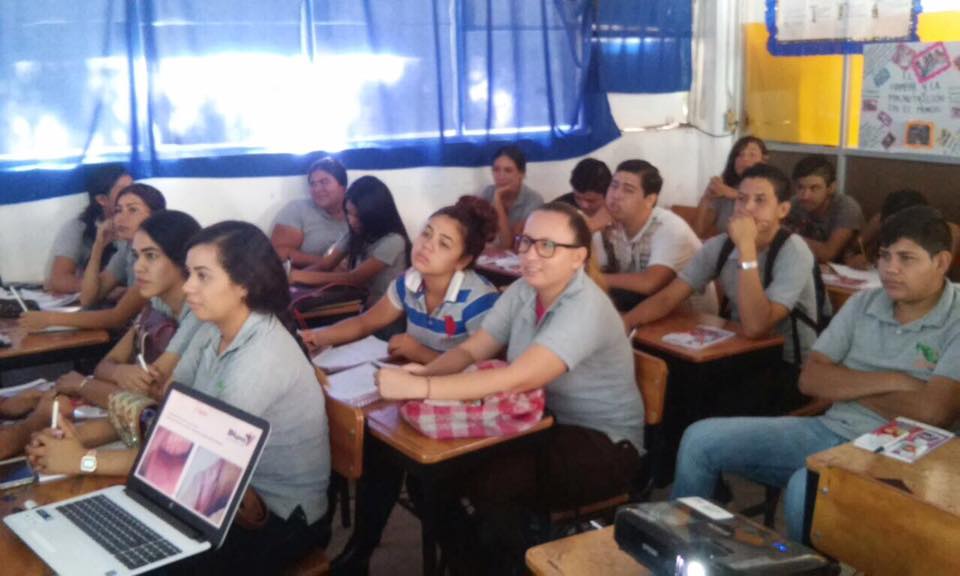 CAMPO CEUTA
Conferencia IGUALDAD ENTRE HOMBRES Y MUJERES
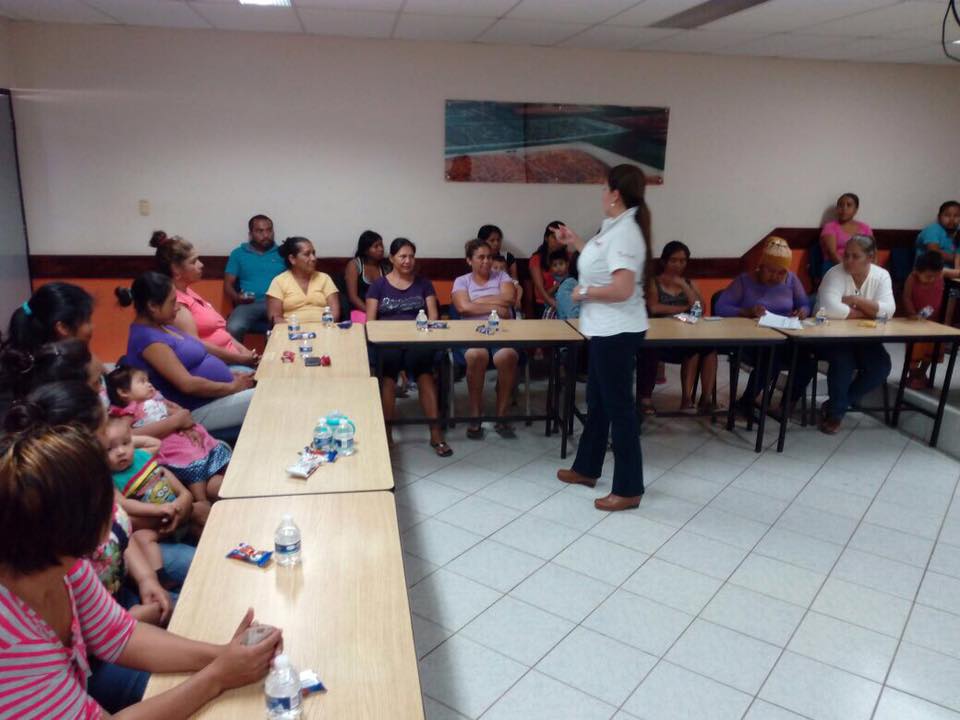 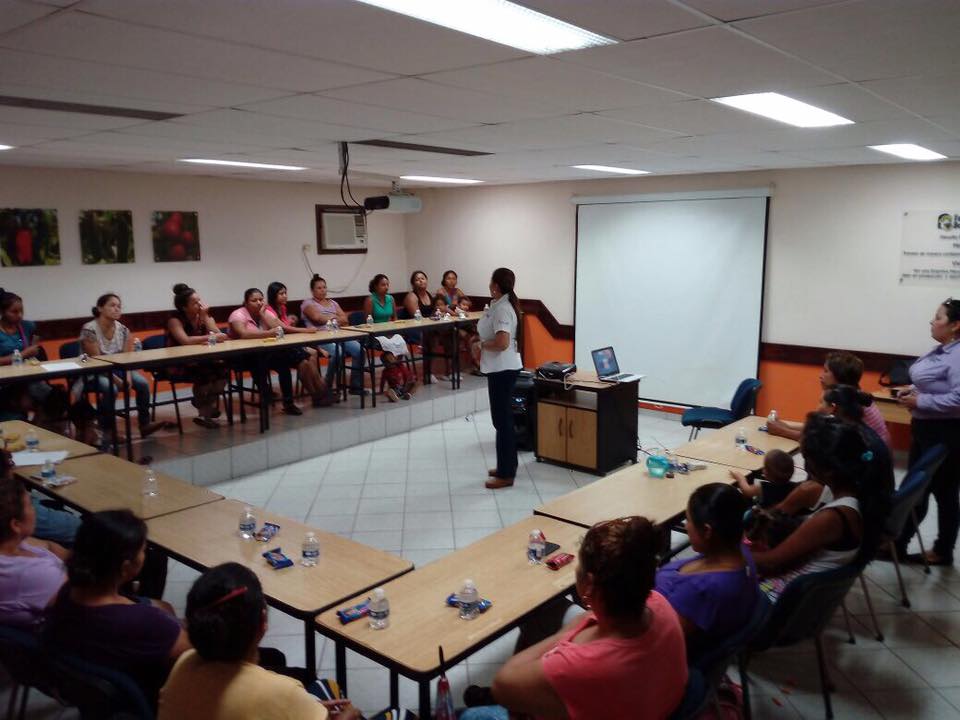 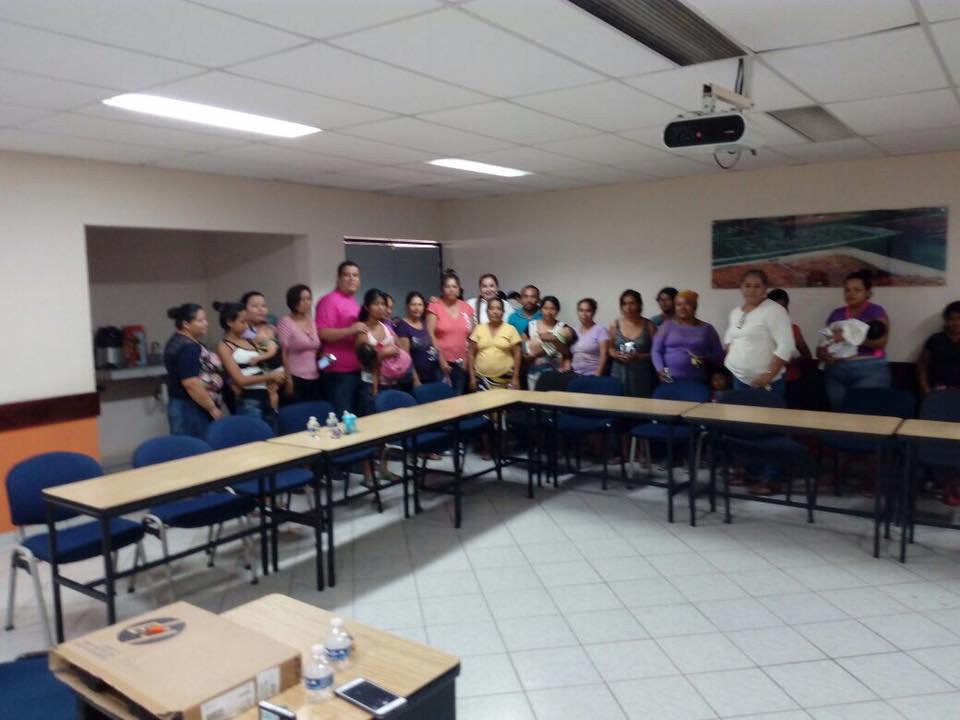 CAMPO GALA
Conferencia  IGUALDAD ENTRE HOMBRES Y MUJERES
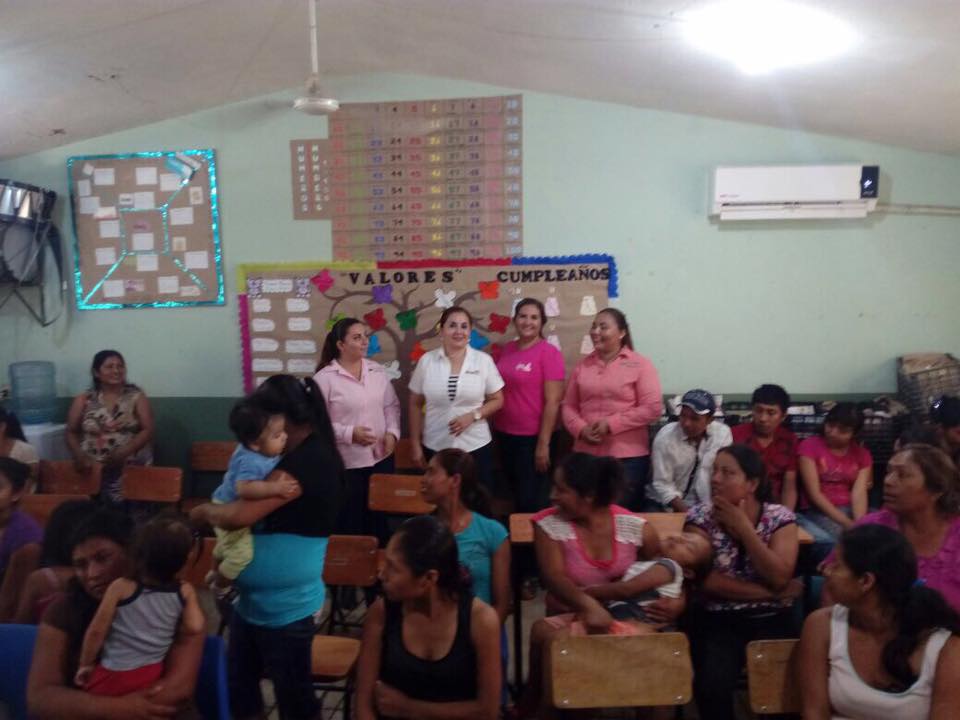 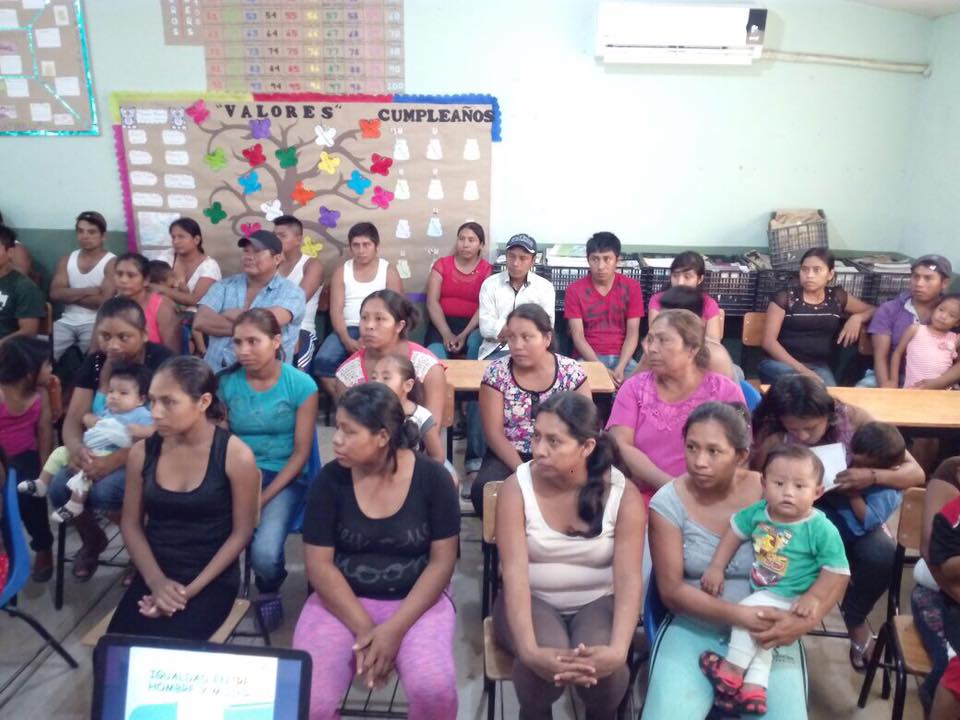 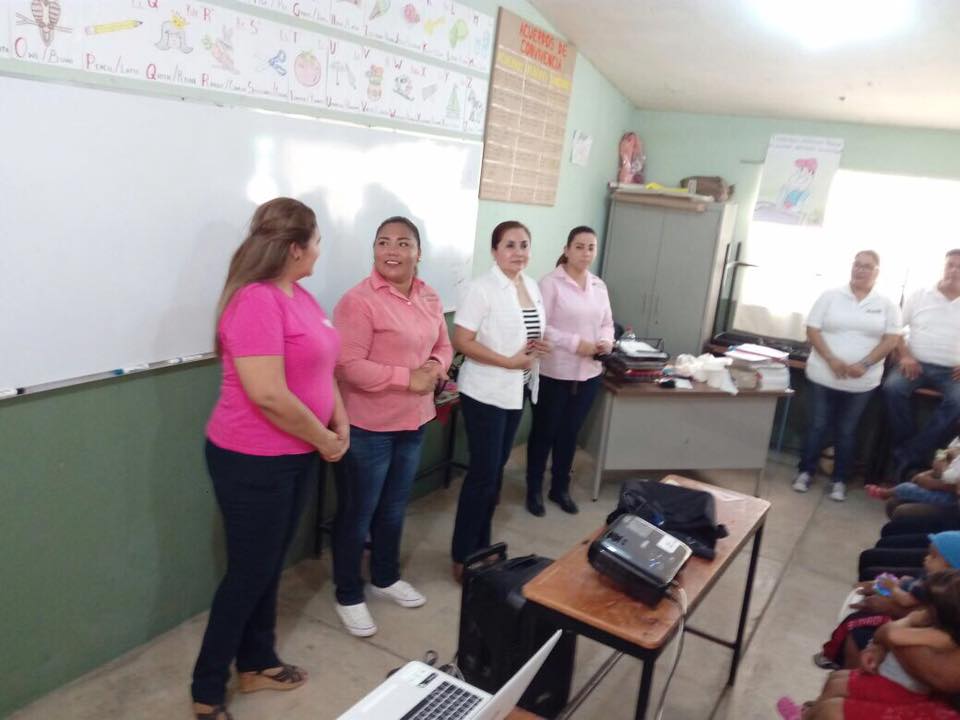 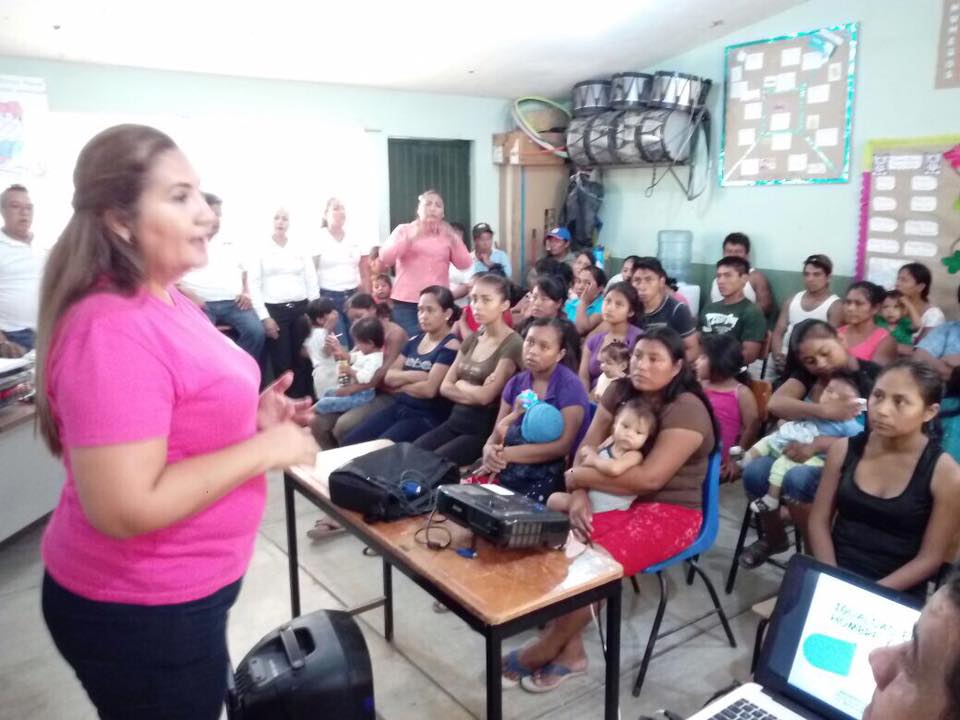 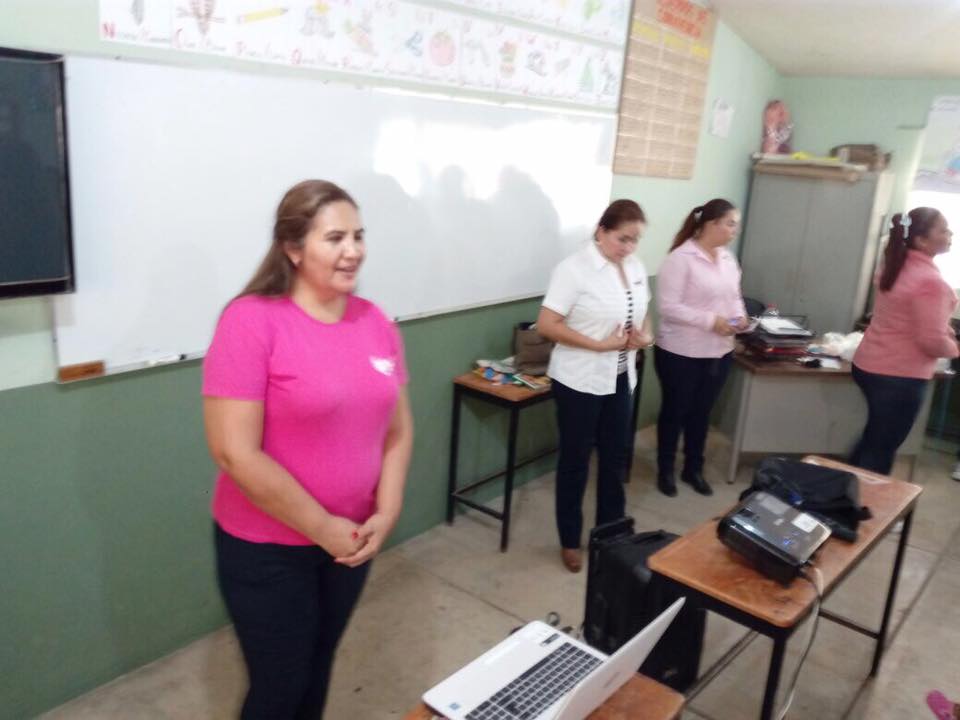 LOMA LINDA
Cine-Mujer película CICATRICES
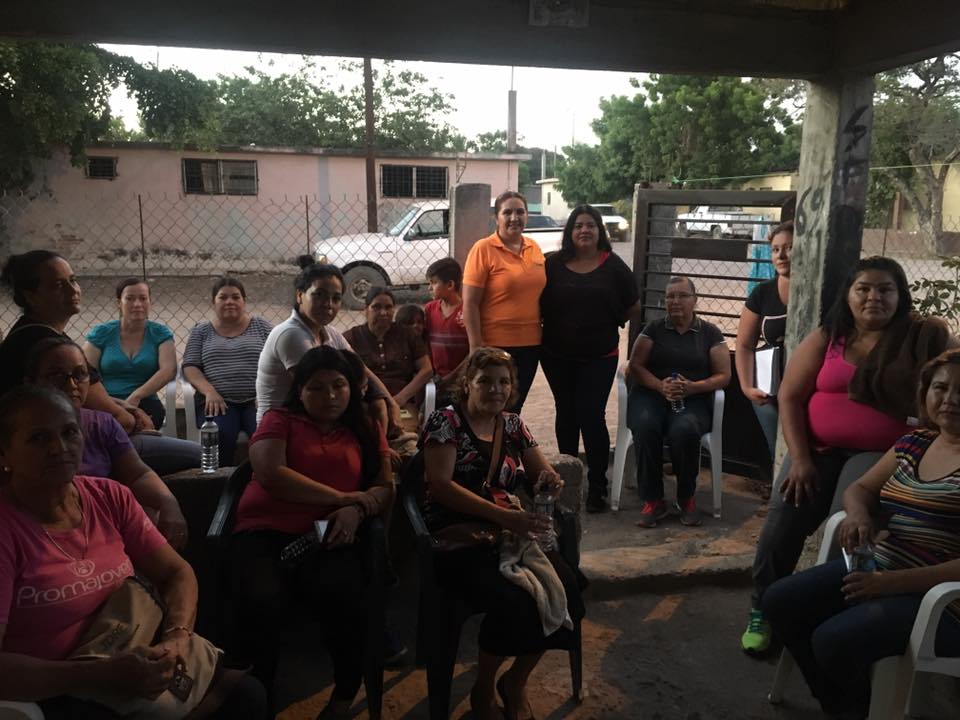 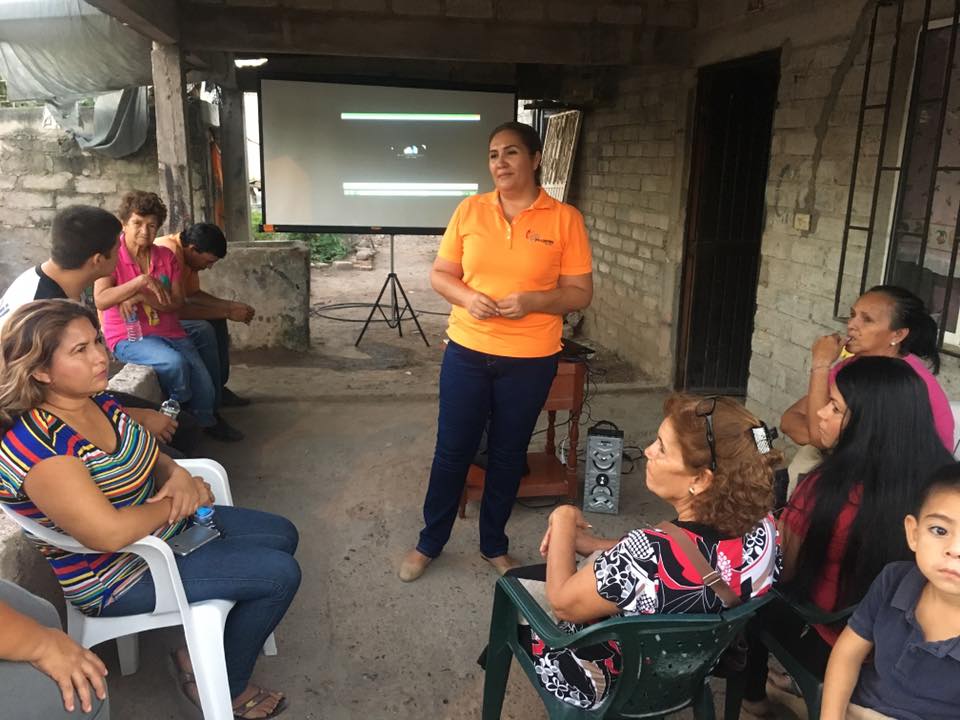 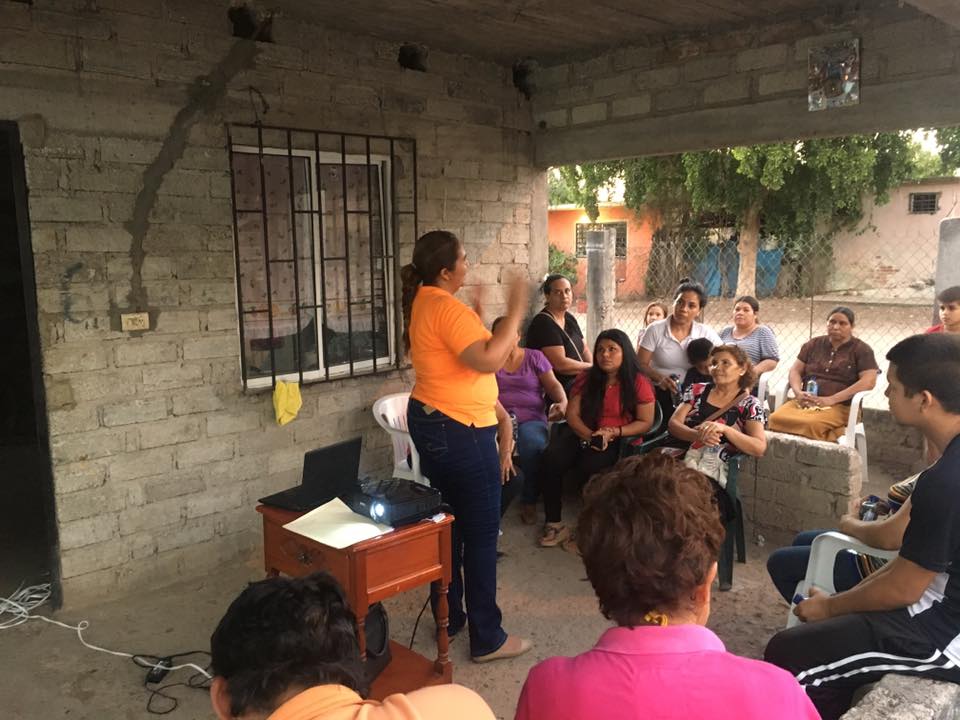 PALOS BLANCOS
Plática SENSIBILIZACIÓN DE GÉNERO
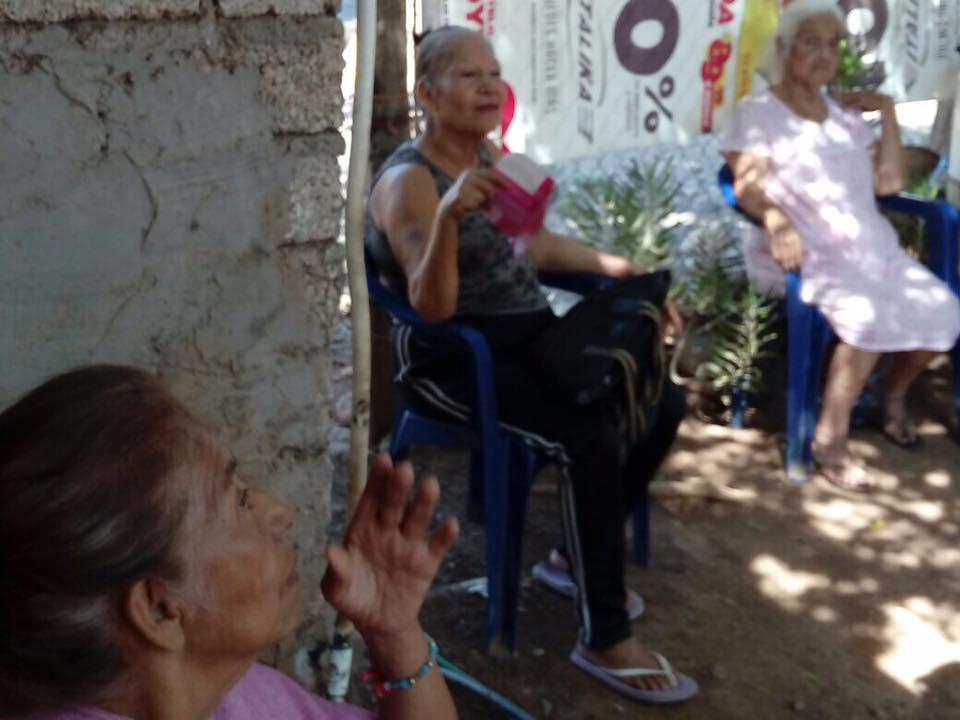 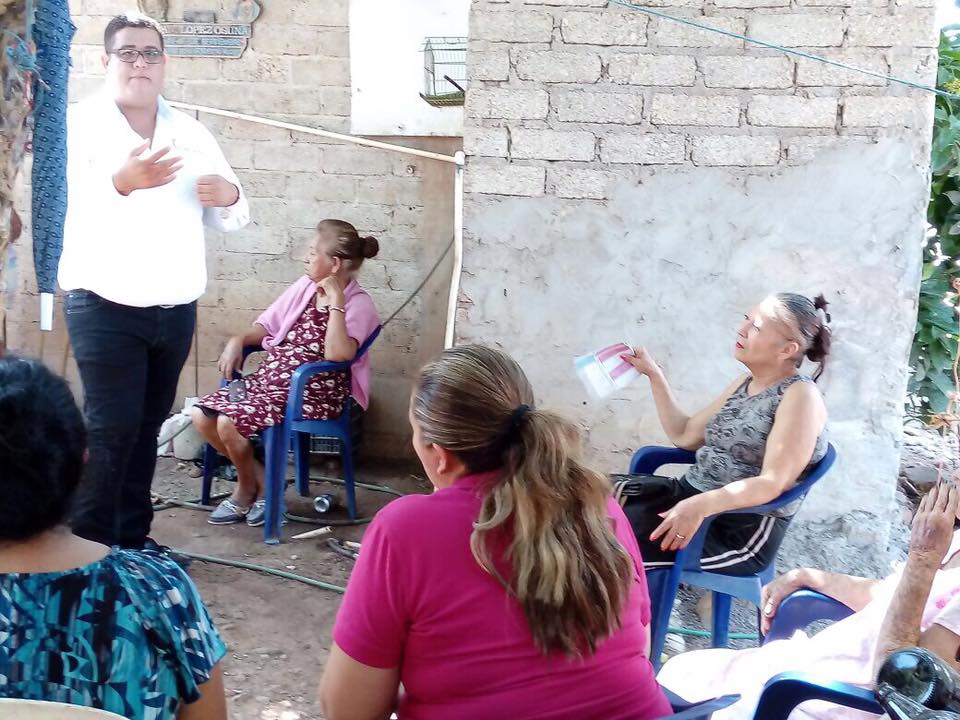 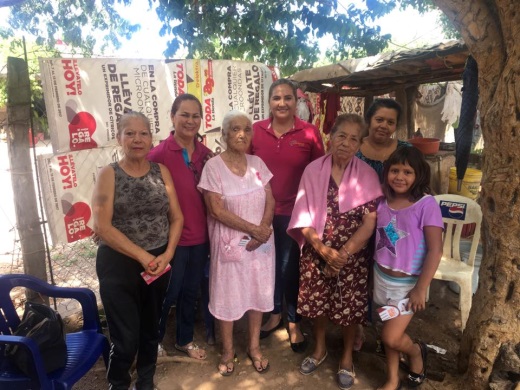